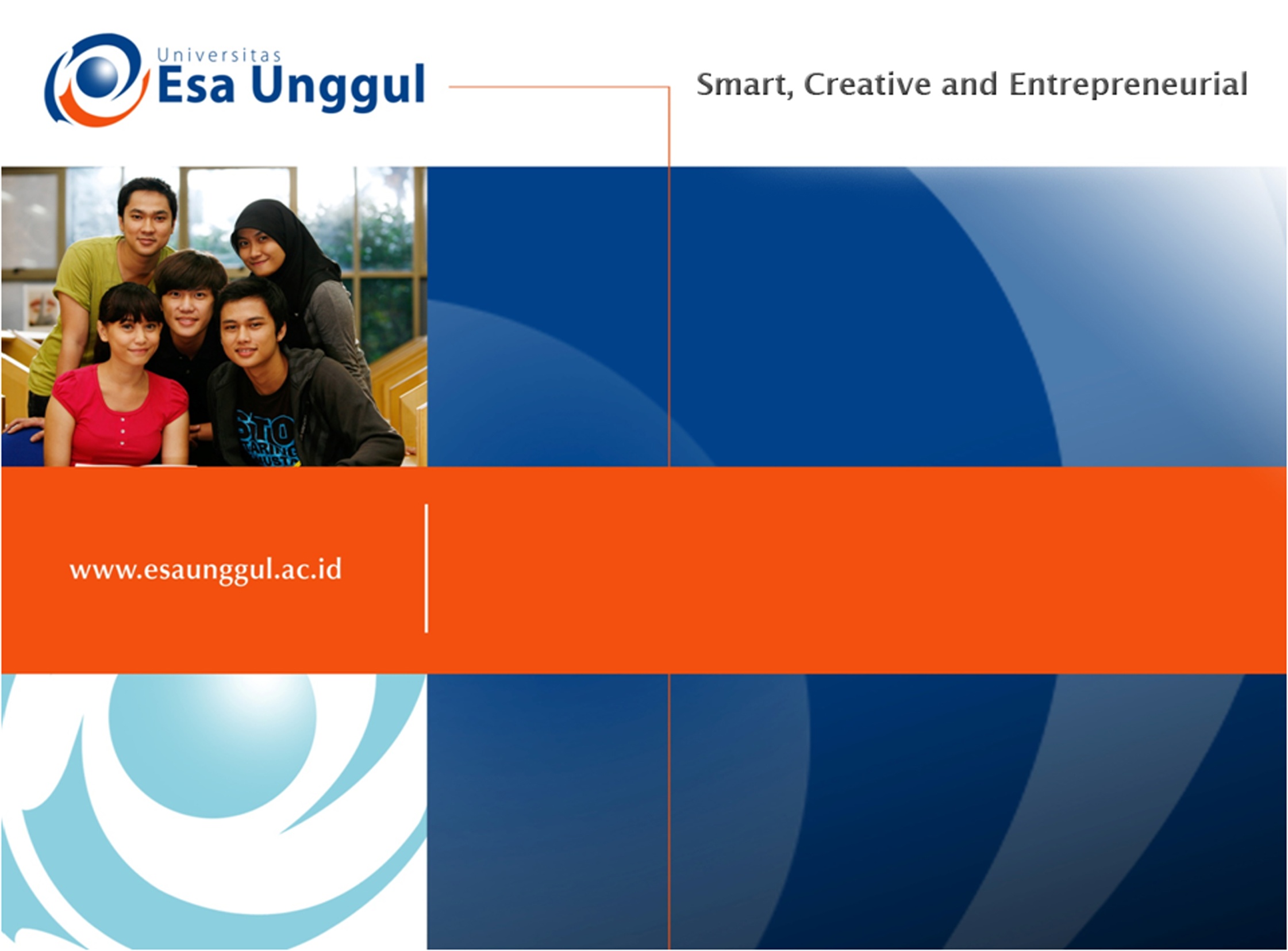 PERTEMUAN 1
Pengertian manajemen umum  
Fungsi-fungsi manajemen
Penjelasan fungsi-fungsi manajemen
SISWATI/ Lily Widjaja

PROGRAM STUDI  D3 REKAM MEDIS DAN INFORMASI KESEHATAN FAKULTAS ILMU-ILMU KESEHATAN 
UNIVERSITS  ESA  UNGGUL
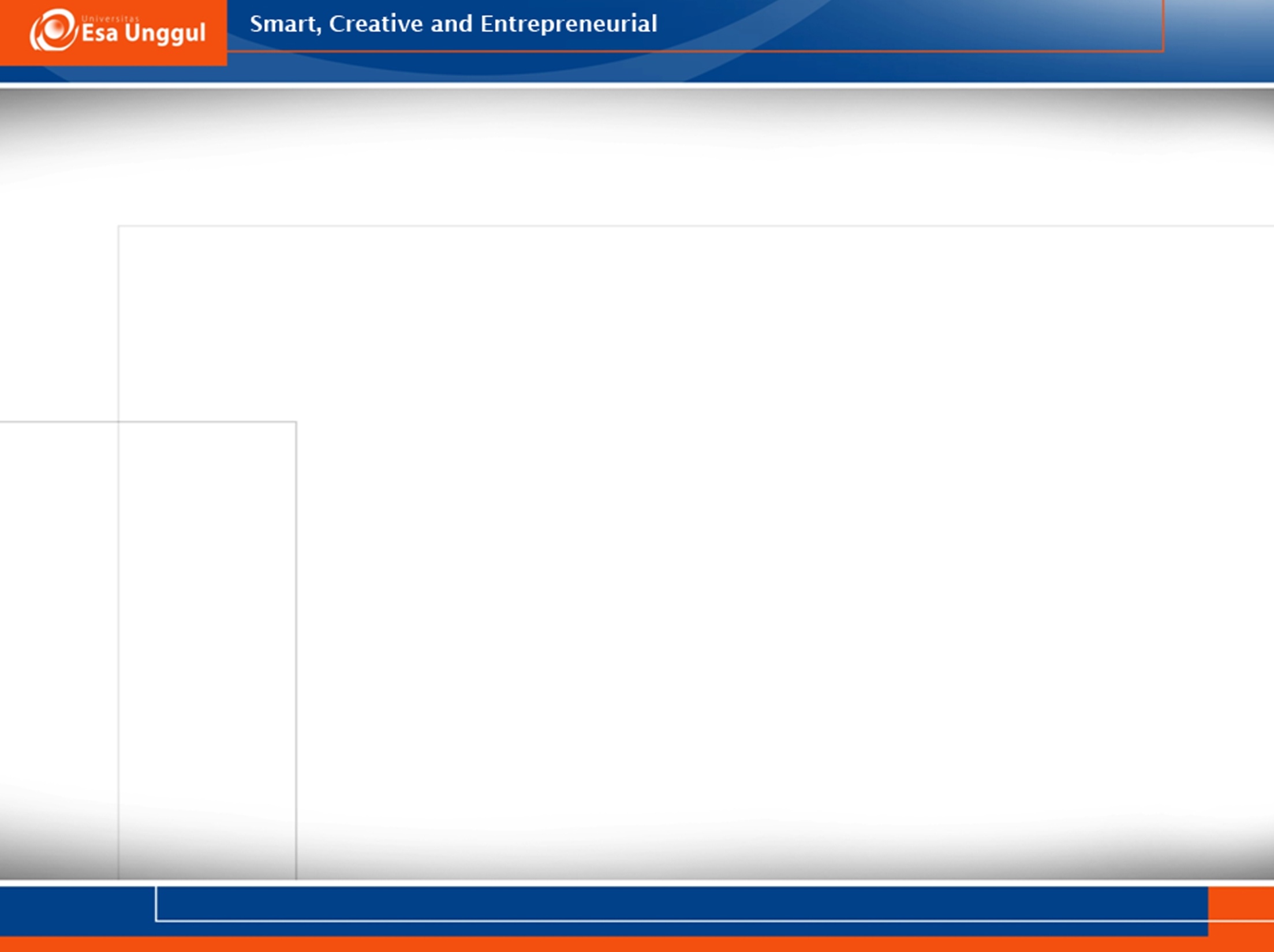 KEMAMPUAN YANG DIHARAPKAN
UMUM:
Mahasiswa mampu memahami konsep 
manajemen secara umum
KHUSUSMEMAHAMI:
Pengertian manajemen secara umum
Perbedaan manajemen & manajer
Fungsi-fungsi manajemen dalam organisasi
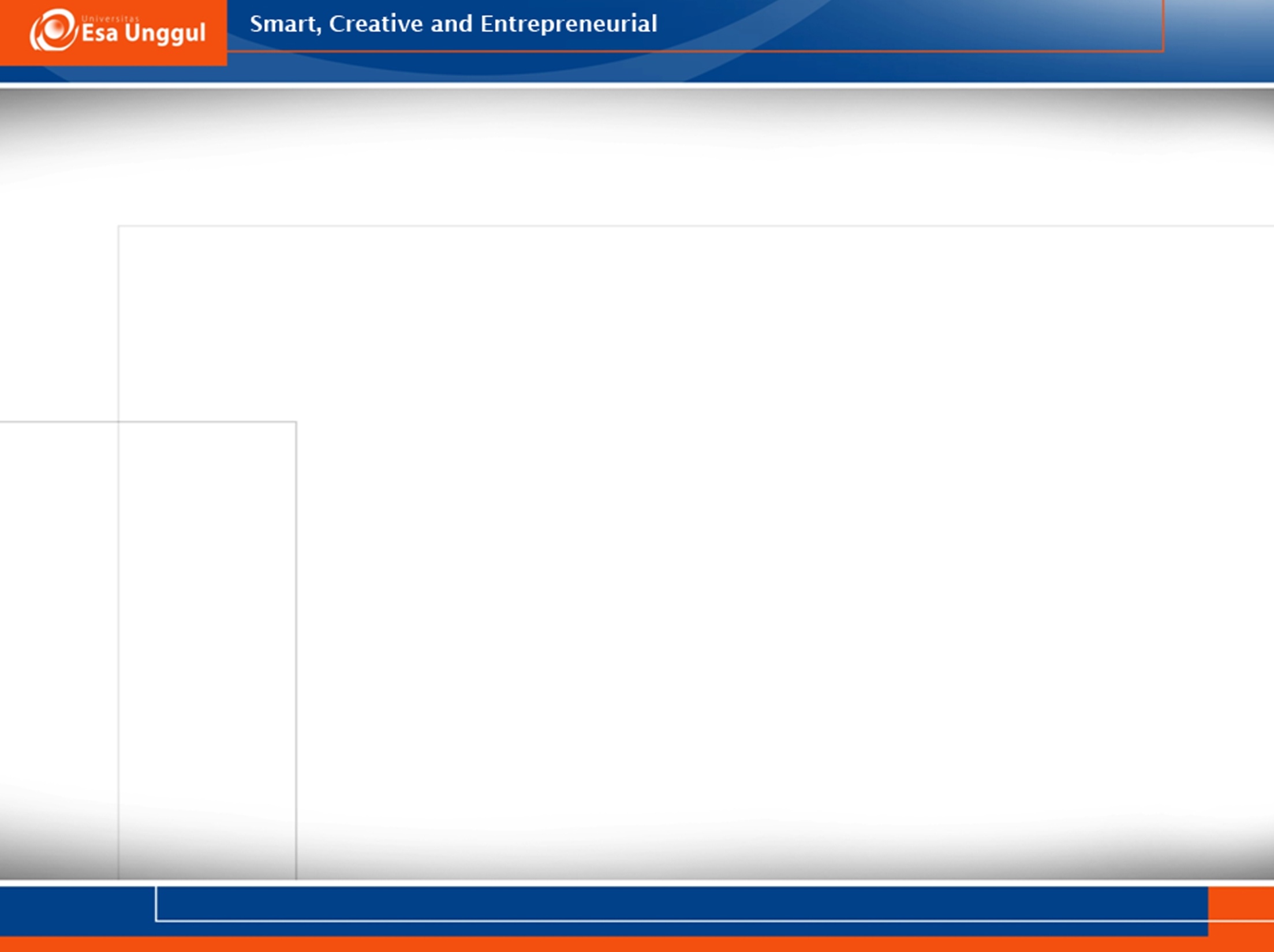 RUMAH SAKIT/PKM/FASYANKES SISTEM
TUJUAN
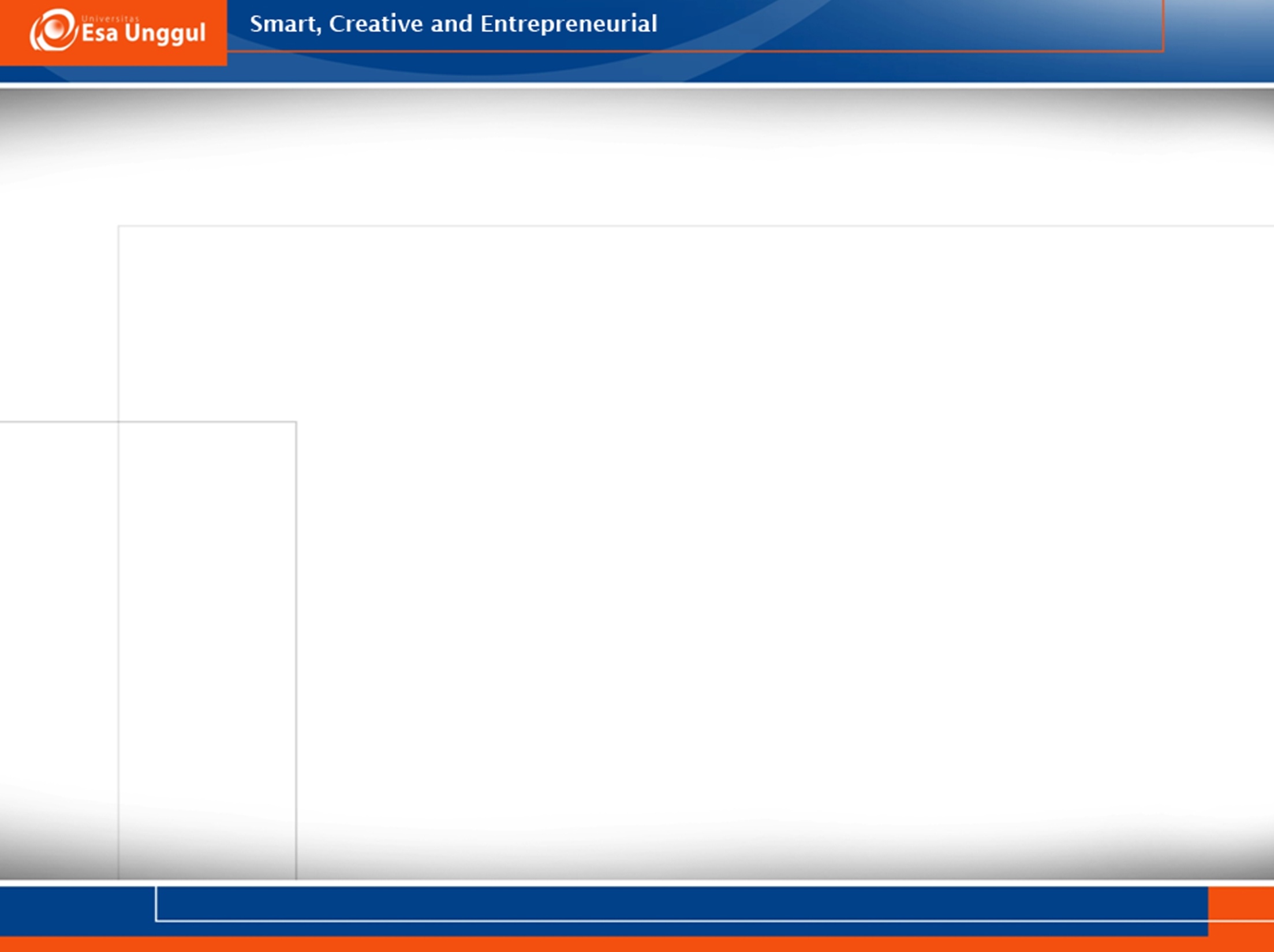 UNIT KERJA RMIK SISTEM
TUJUAN
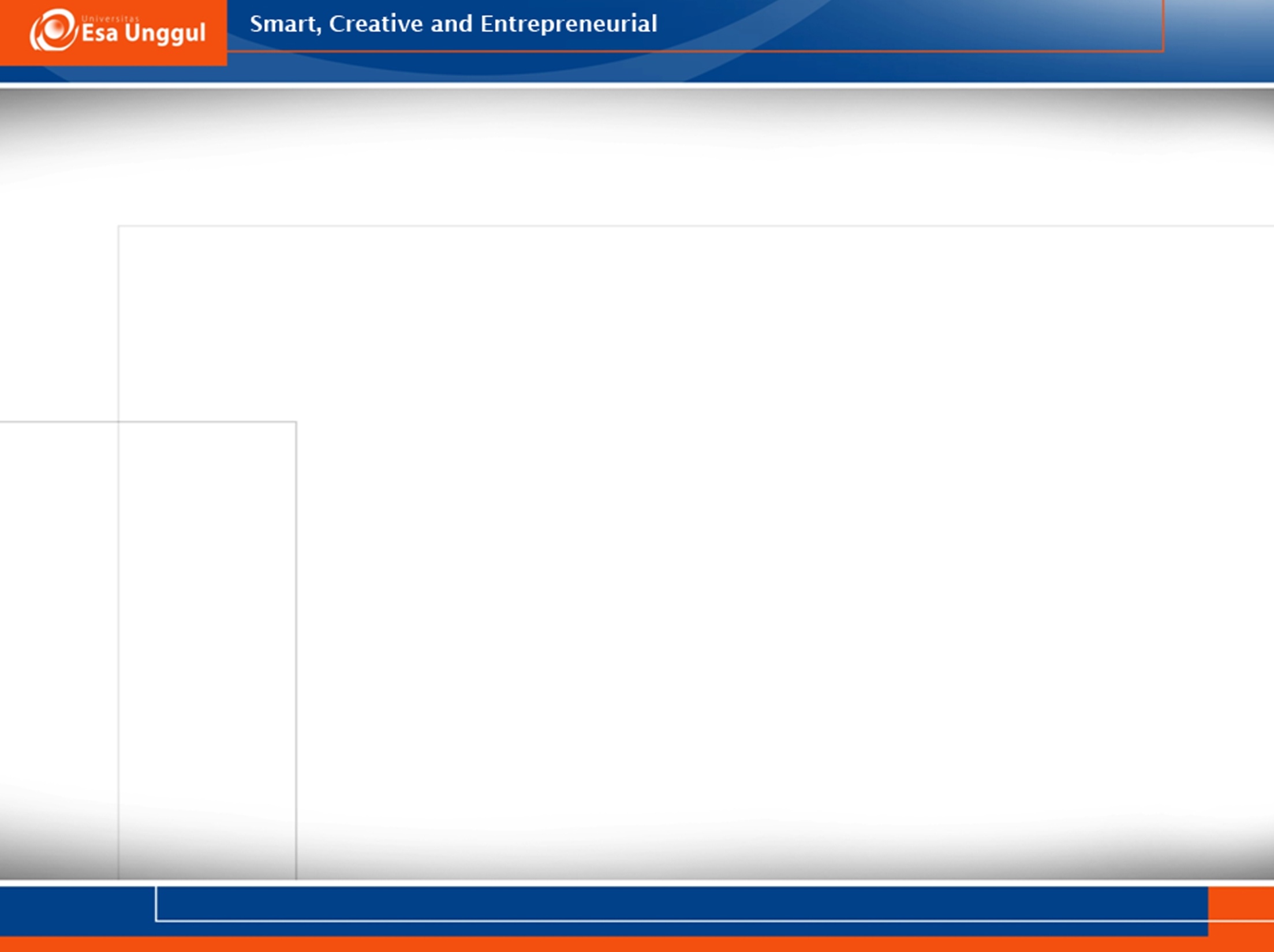 UNIT KERJA RMIKORGANISASI
TUJUAN
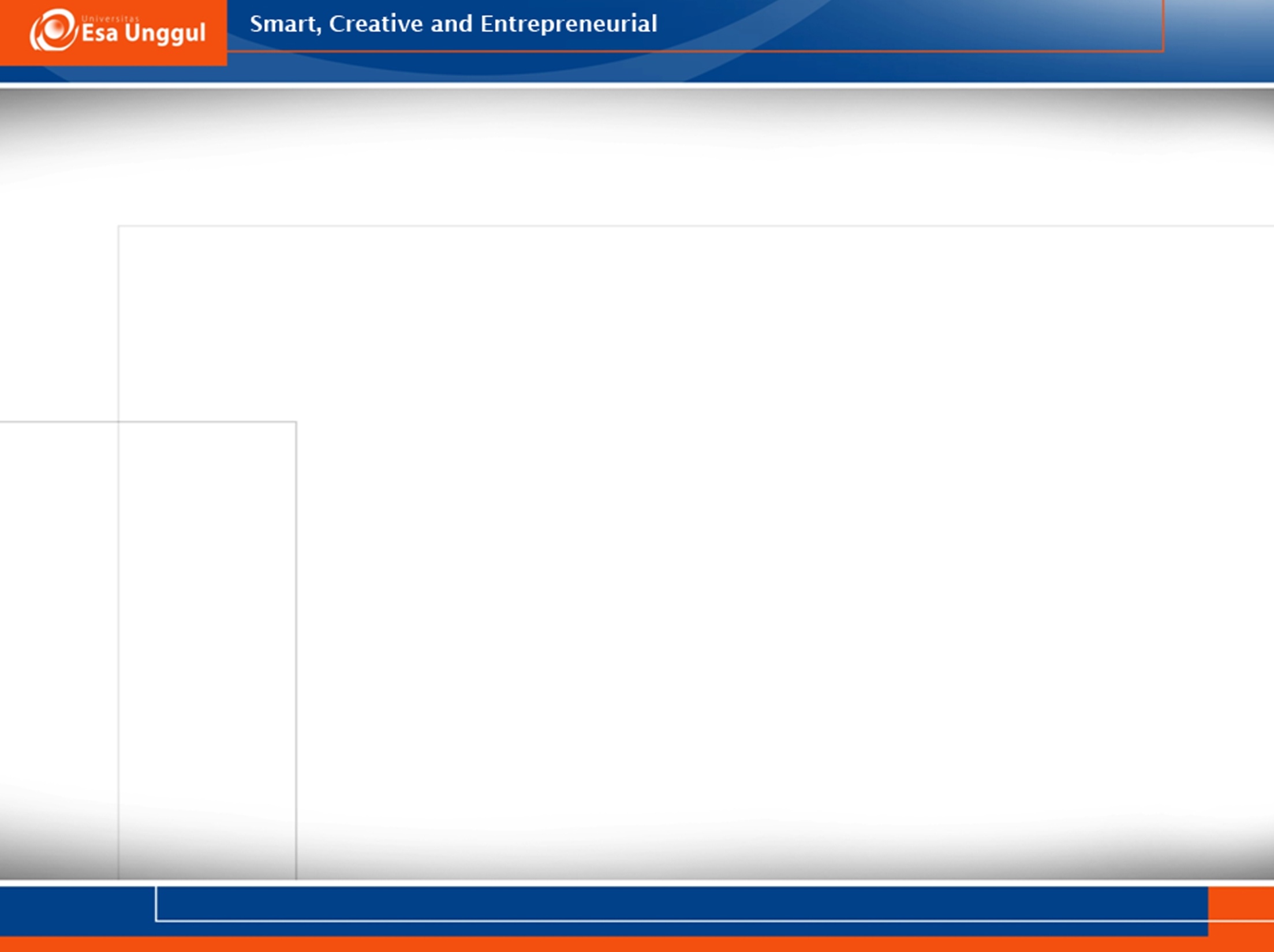 MENGAPA PERLU MANAJEMEN ?
MENCAPAI:
Tujuan organisasi
Keseimbangan di antara tujuan yg berbeda & saling bertentangan
Efisien & efektif (kinerja org)
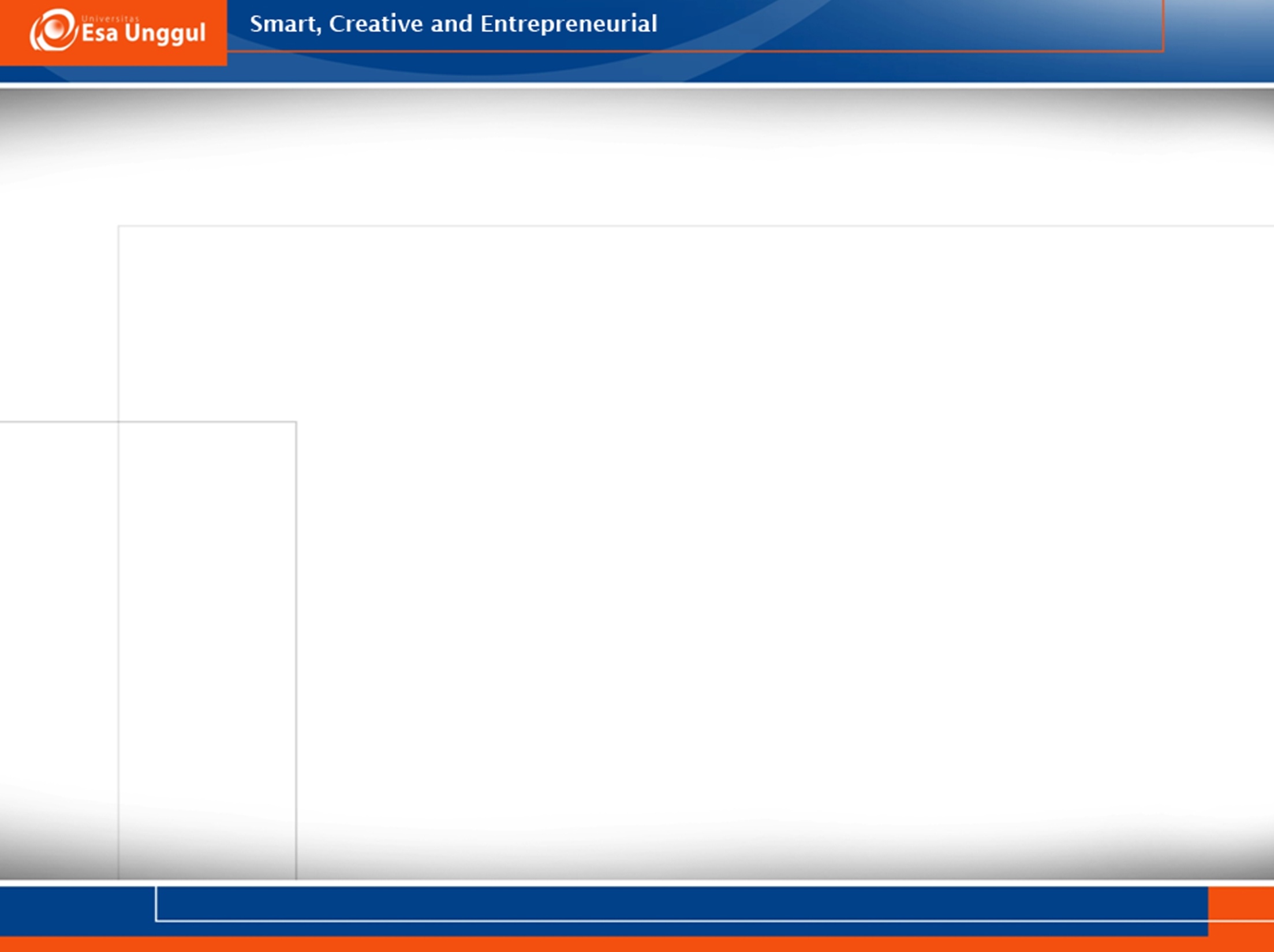 APA MANAJEMEN ?
Kemampuan memperoleh hasil  tujuan melalui orang lain (P. Siagian)
Proses kegiatan dg memanfaatkan man, money, method secara efisien untuk mencapai tujuan (Moekiyat, 1991)
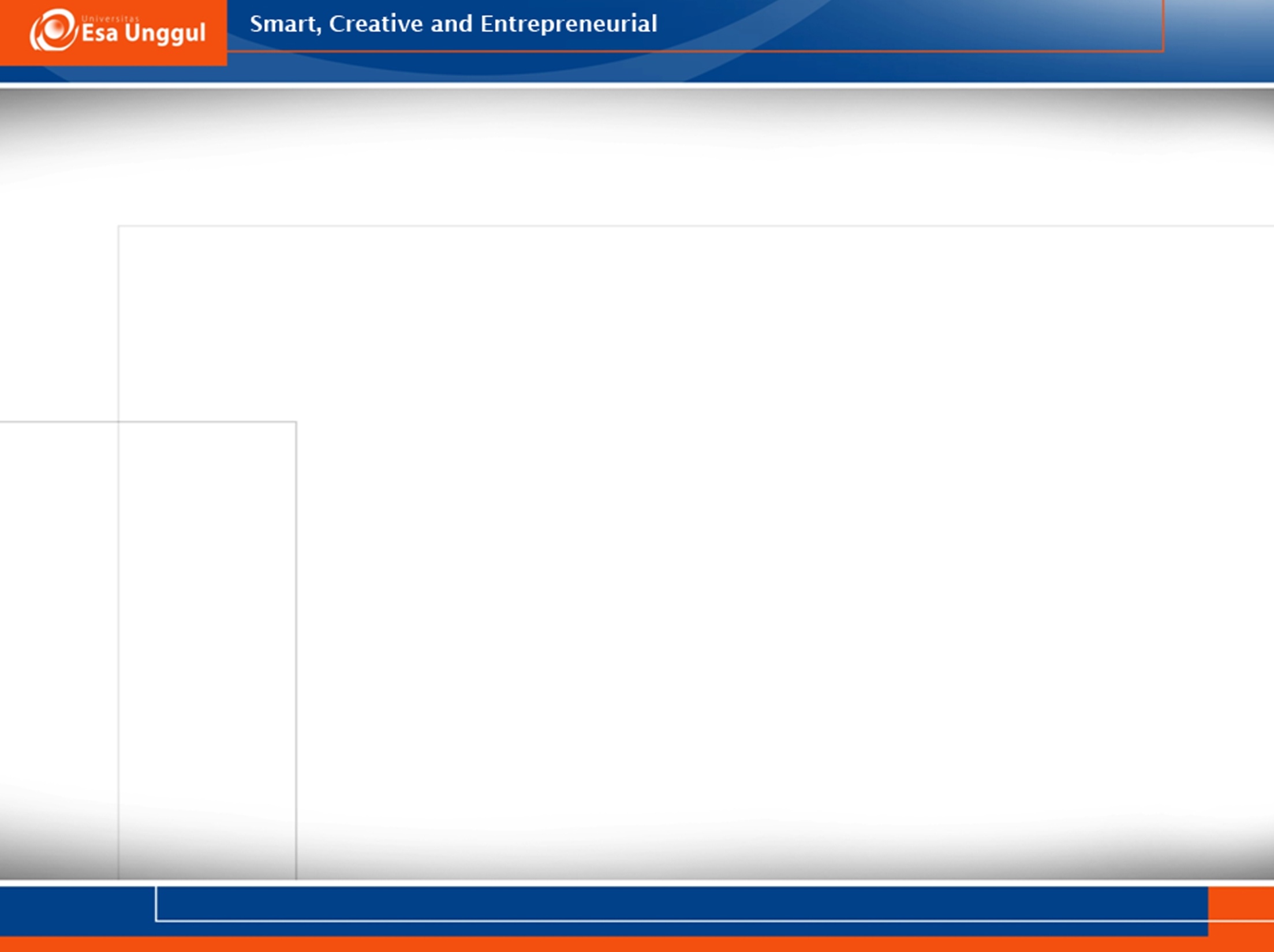 MANAJEMEN
Kerjasama orang-orang  tujuan bersama dg sistematik, efisien, efektif (Martoyo, 1990)
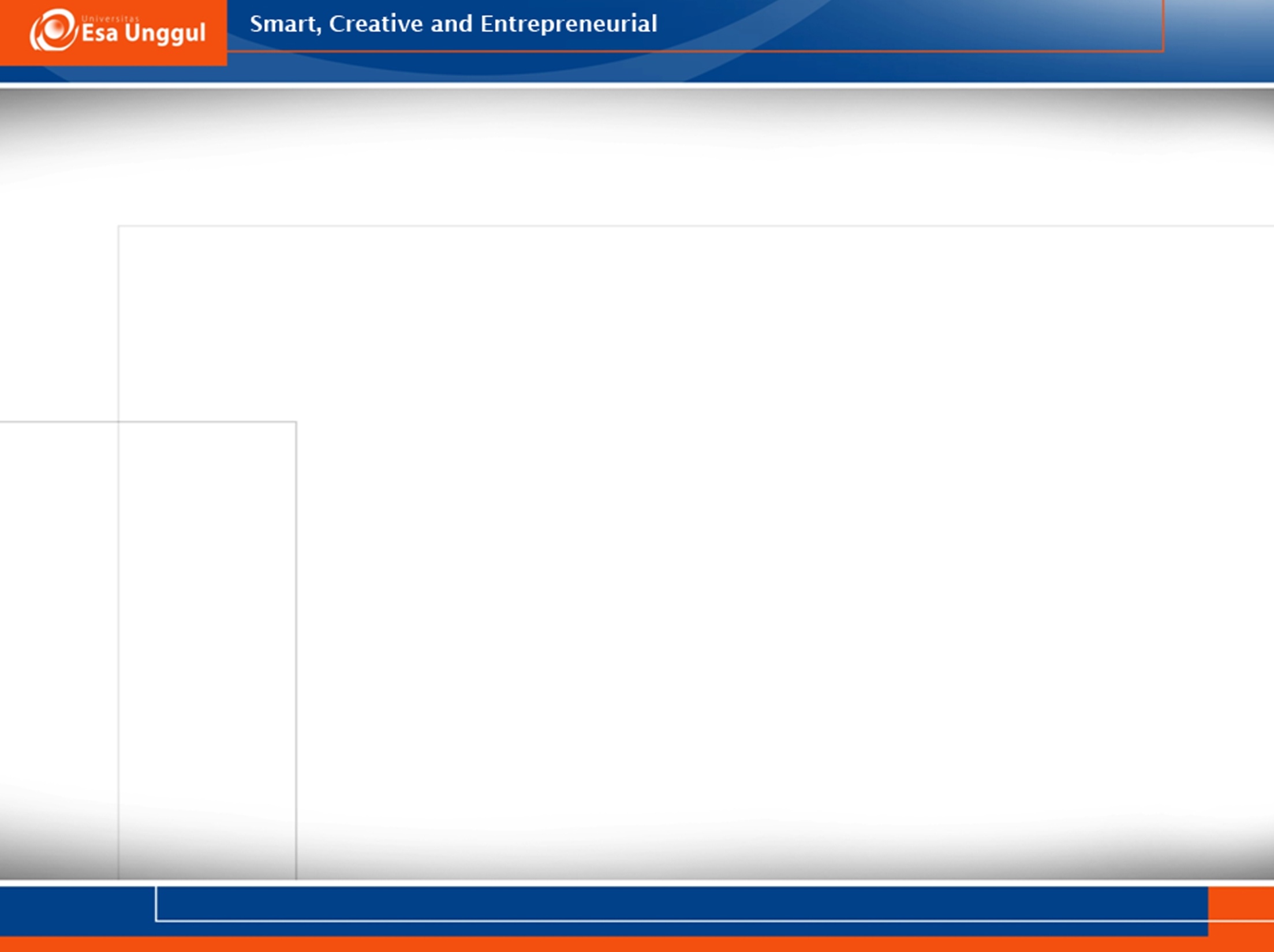 MANAJEMEN
Dale Yoder (Moekiyat, 1991)
Management refers to the processes of 
planning, directing and control

Huffman, 1994:
Management has been defined as the 
process of getting things done through 
and with people
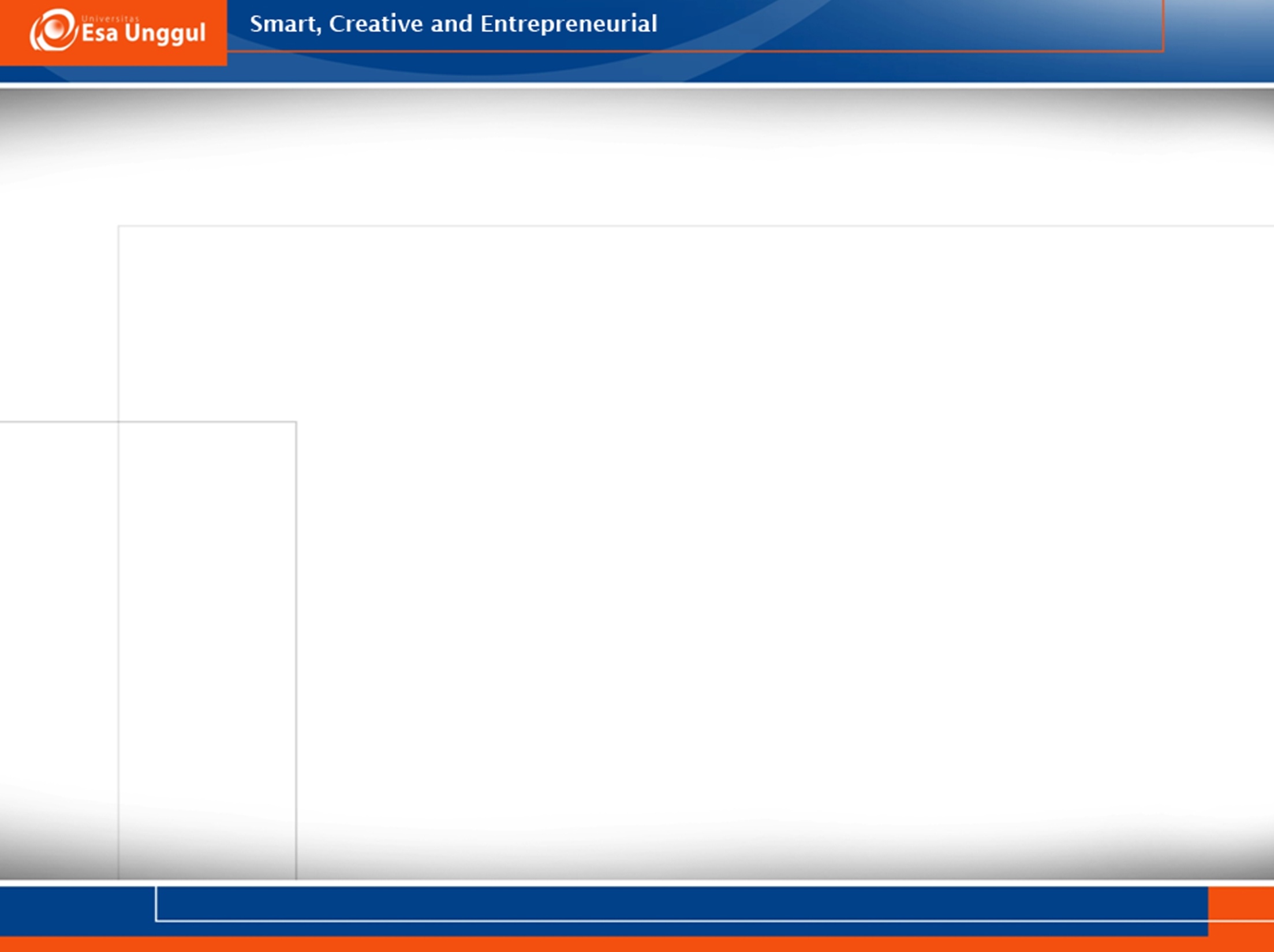 MANAJEMEN
George R Terry (Moekiyat, 1991)
Management is a distinct process 
consisting of planning, organizing, 
actuating and controlling perfomed to 
determining and accomplish stated 
objectives by the use of beings and 
Other resources
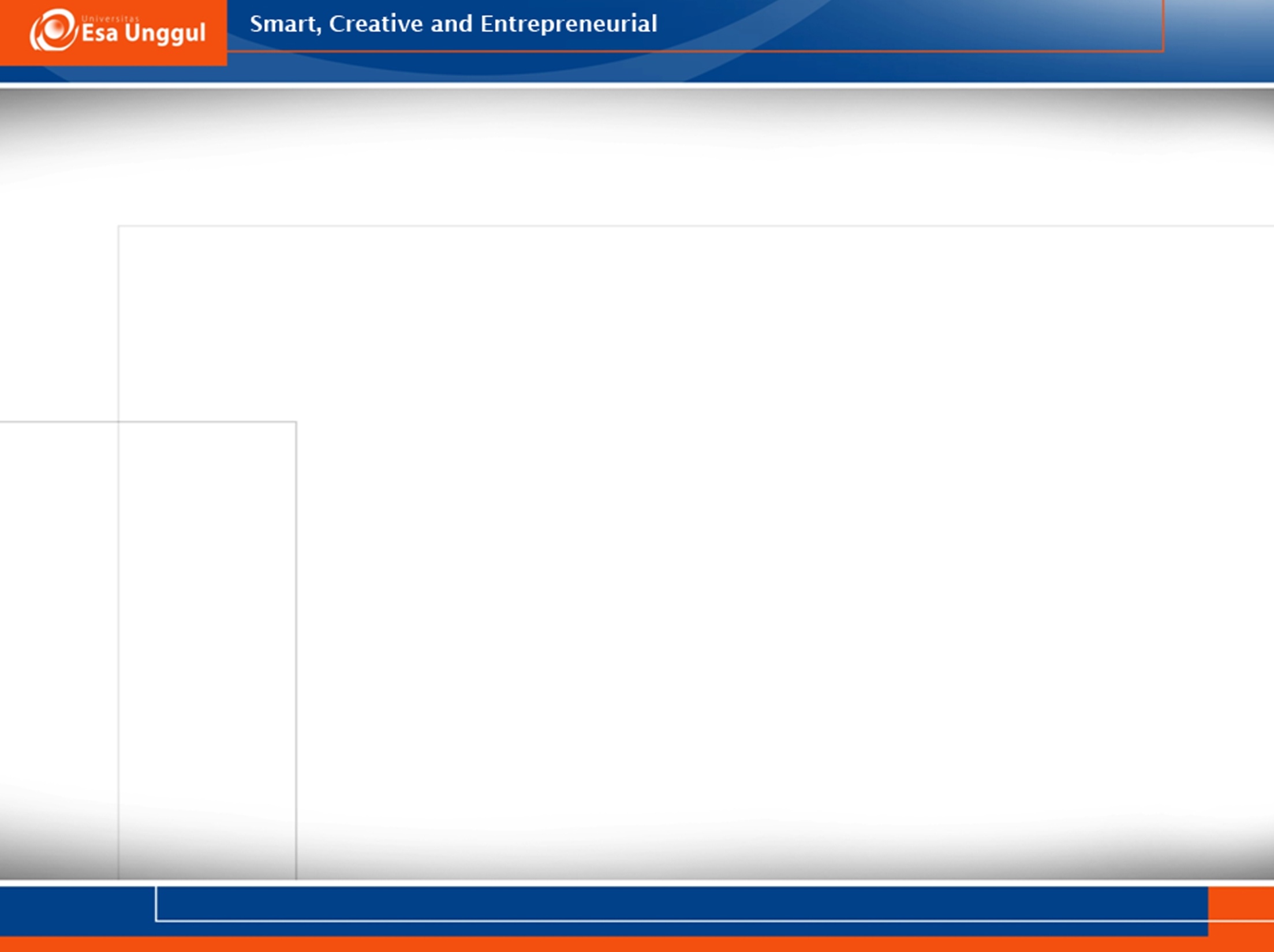 MANAJEMEN
Abdelhak Mervat, 2001:	
  Management is a term used to describe a variety of things in contemporary organization.  Sometime it is used to describe a groups of people who “get things done through other people”
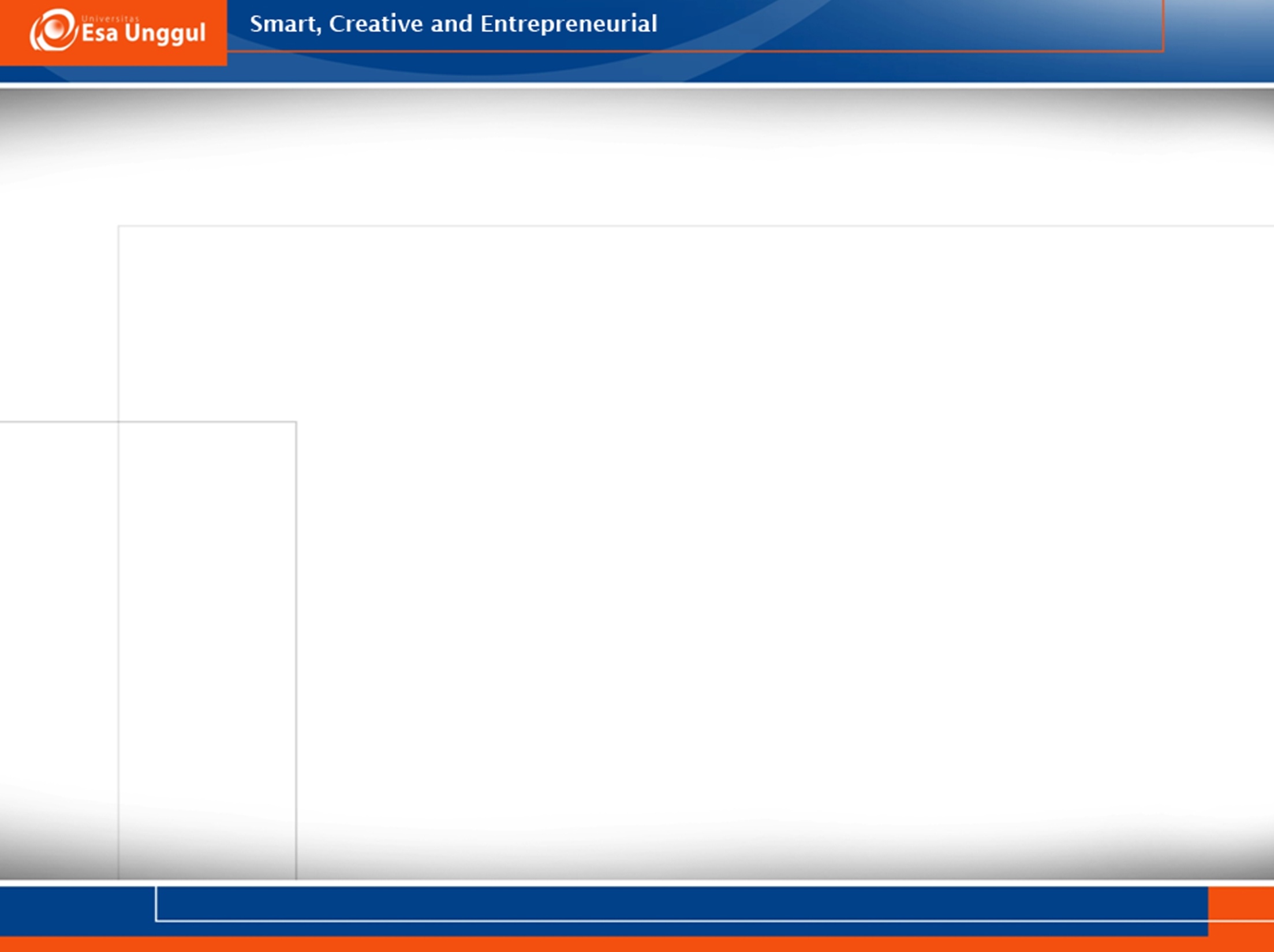 MANAJER
Manager is a person who manages the affairs of a business, institution, team, etc (Webster’s New World Dict)
Manager is one who monitors an organizational enviroment to anticipate change and to bring about the necessary adaptive responses to ensure that the organization’s objectives are met (Huffman, 1994)
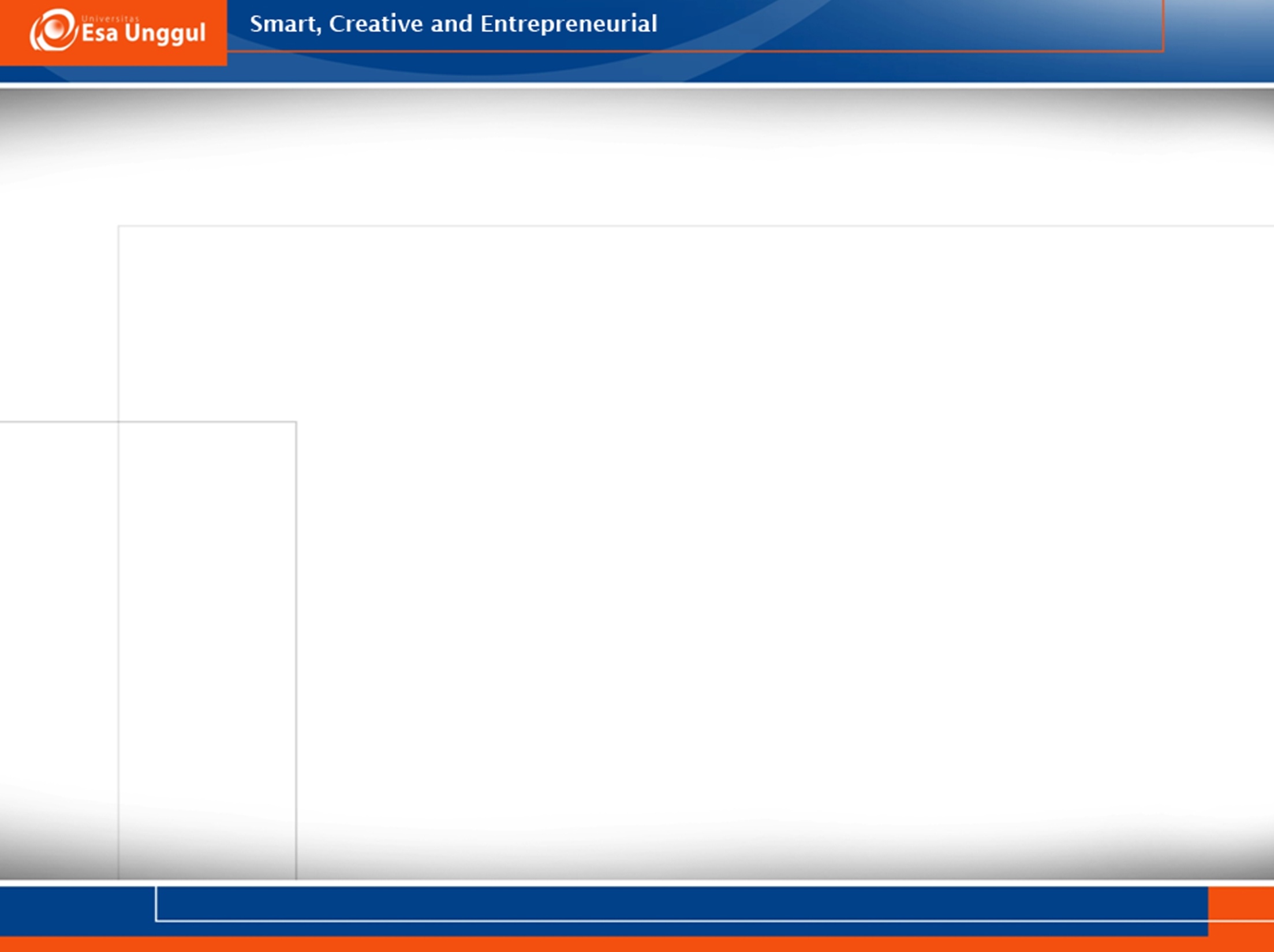 MANAGMENT AS A PROCESS
MANAGERS USE A PROCESS  
	of management that is accomplished through a series of functions that they perform. 
	(Abdelhak Mervat, 2001 “Health Information : Management of a Strategic Resource”., WB Saunders Company, Second Edition, USA)
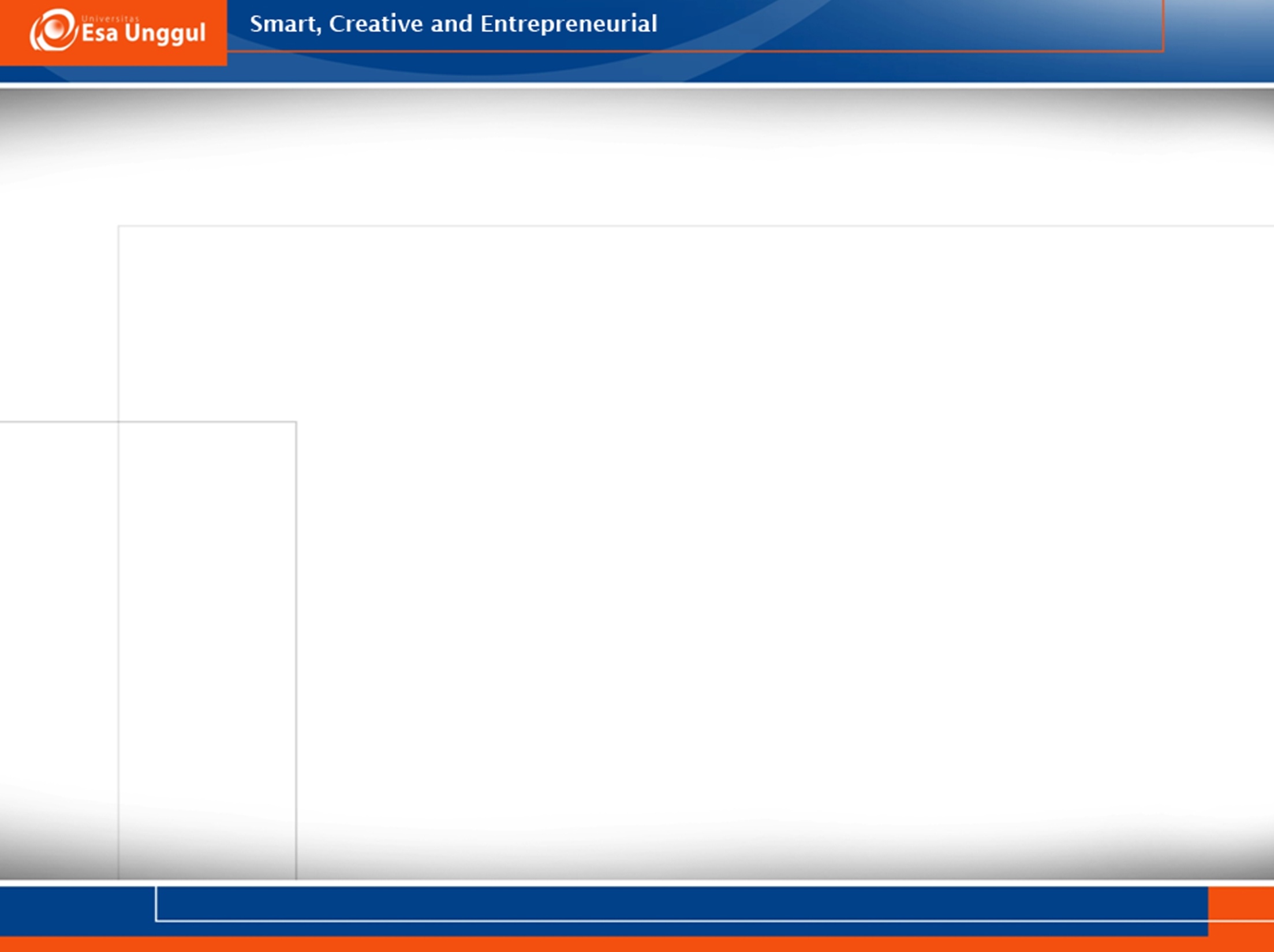 FUNGSI MANAJEMEM
Henry Fayol (Sondang P, 1997):
Planning, Organizing, Commanding, 
Coordinating, Controlling

George R Terry (Sondang P, 1997):
Planning, Organizing, Actuating, 
Controlling
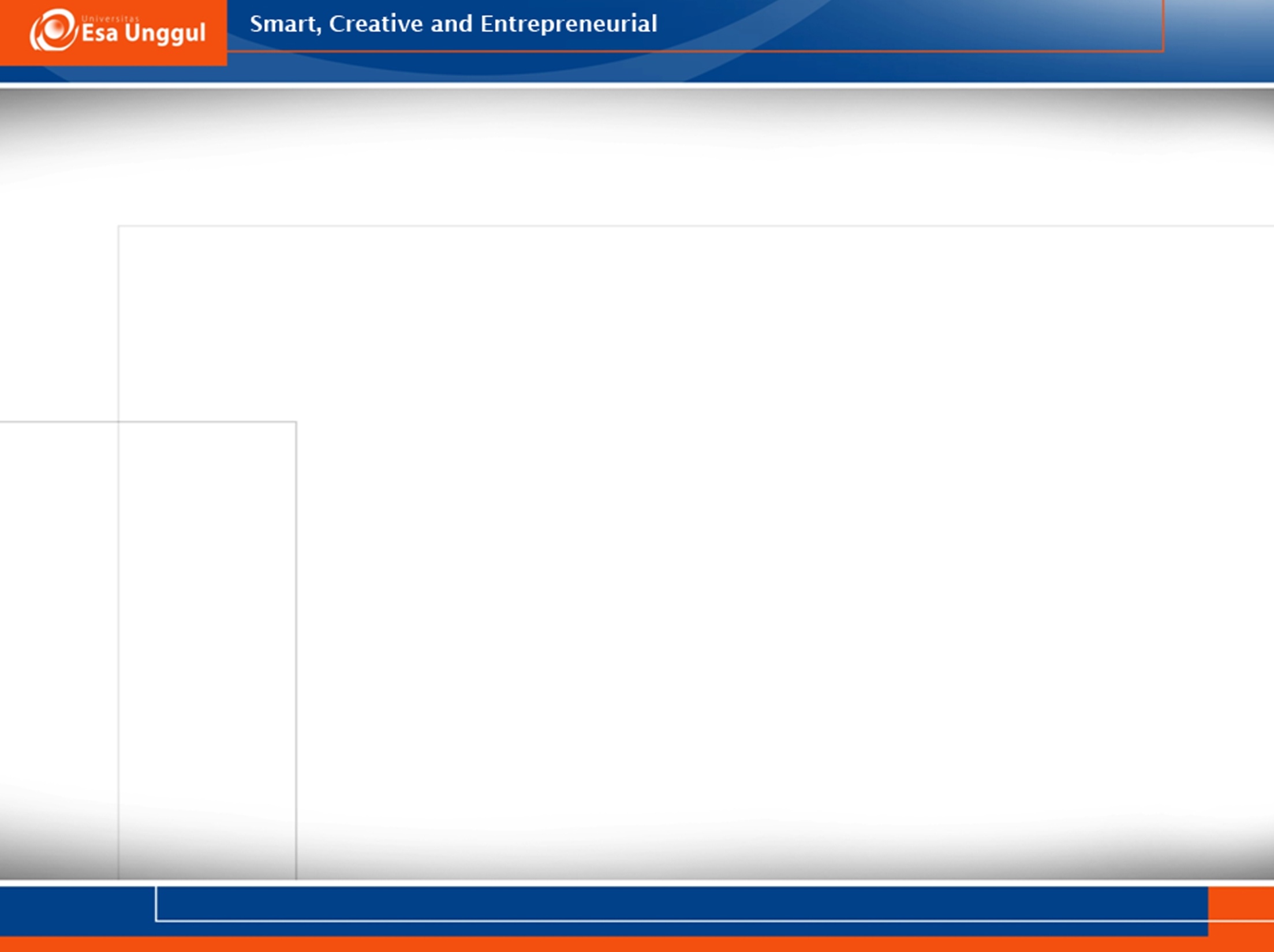 FUNGSI MANAJEMEM
Sondang P, 1997:
Perencanaan, Pengorganisasian, 
Pemberian Motivasi, Pengawasan, 
Penilaian
FUNGSI MANAJEMEN
8/29/2018
16
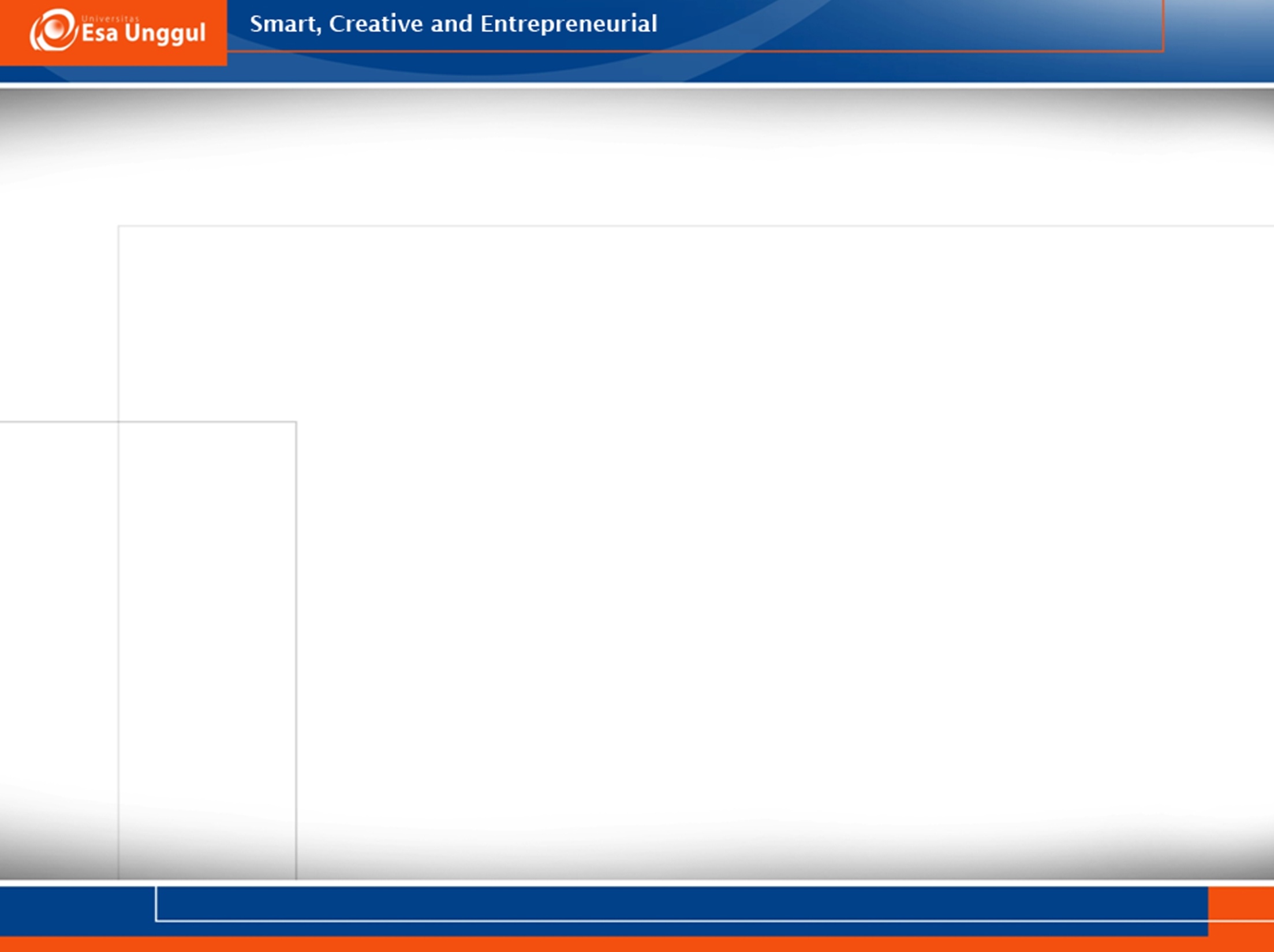 PERENCANAAN
Selalu ada di setiap fungsi manajemen tujuan
Penting untuk pengawasan & pengambilan keputusan
Dasar bagi manajemenpengawasan, pengorganisasian & jadwal kegiatan
Peranan penting untuk keberhasilan di fasyankes
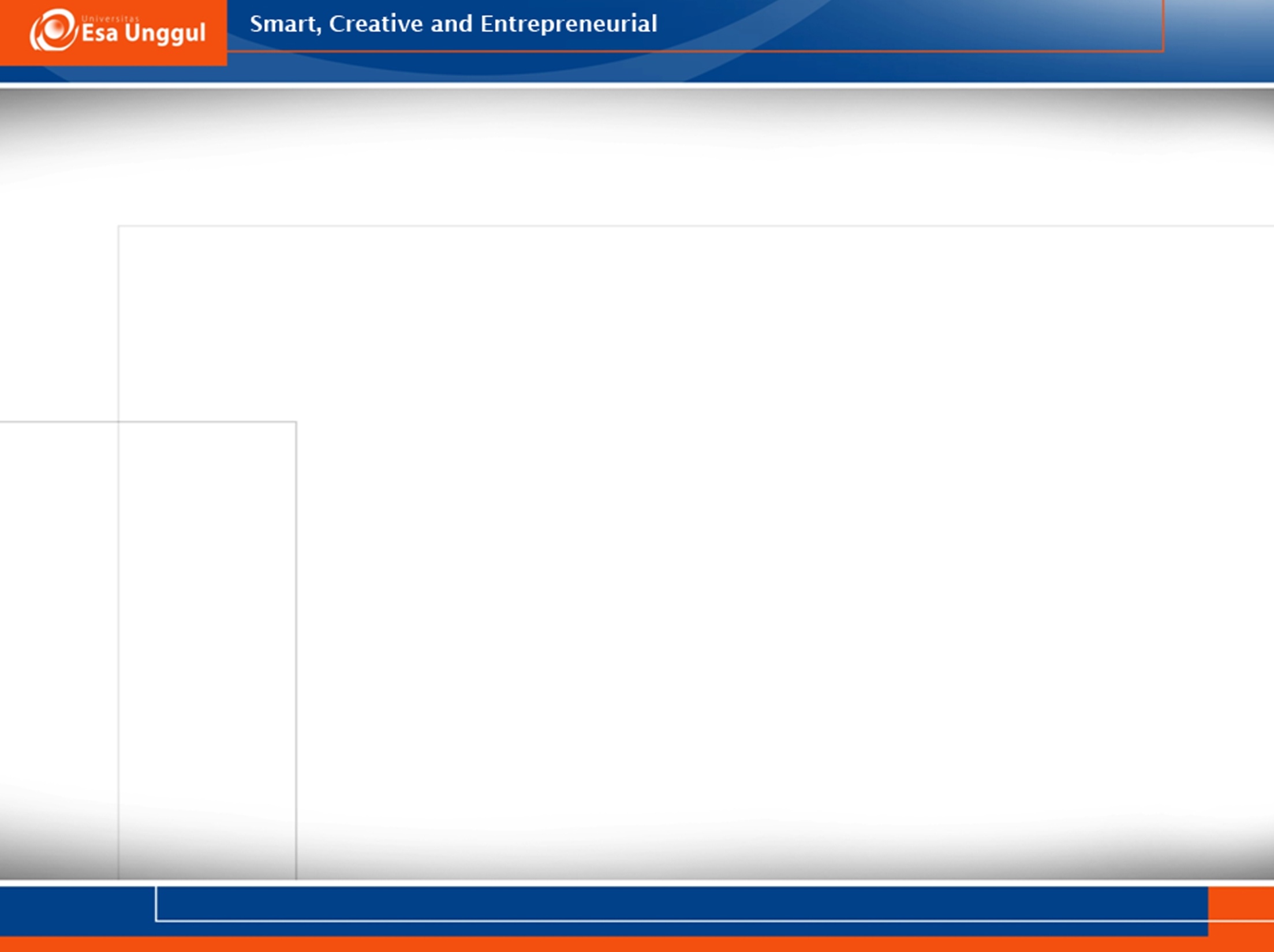 PERENCANAAN
Berpikir ke depan, apa yg akan terjadi, apa yg akan dilakukan, berapa proyeksi yg akan diperoleh  
Mengontrol masa depan
Peramalan
Pengambilan keputusan terpadu
Prosedur pengambilan keputusan 
Proses kegiatan di masa mendatang secara sistematik & bertahap
	(Yaslis Ilyas, 2000)
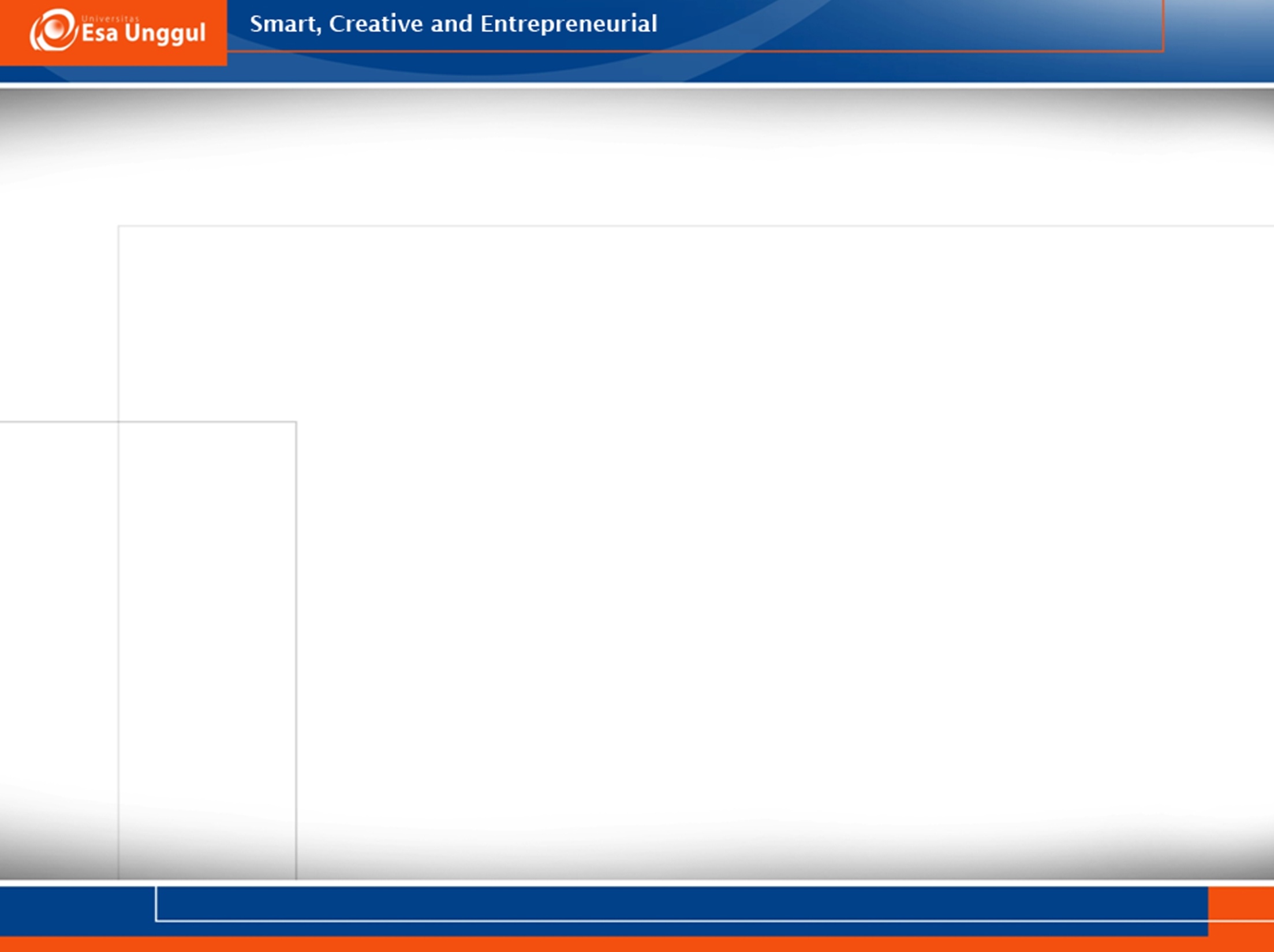 TAHAP PERENCANAAN
Analisa situasi (situasional analysis)
Penetapan persoalan (problem statement)
Pemecahan persoalan (alternative solution)
Pembahasan menentukan rencana (decision)
Pelaksanaan rencana (implementation of decision)
Pengawasan & perbaikan (supervision & revision)
Penilaian akhir (evaluastion as a new diagnoses)
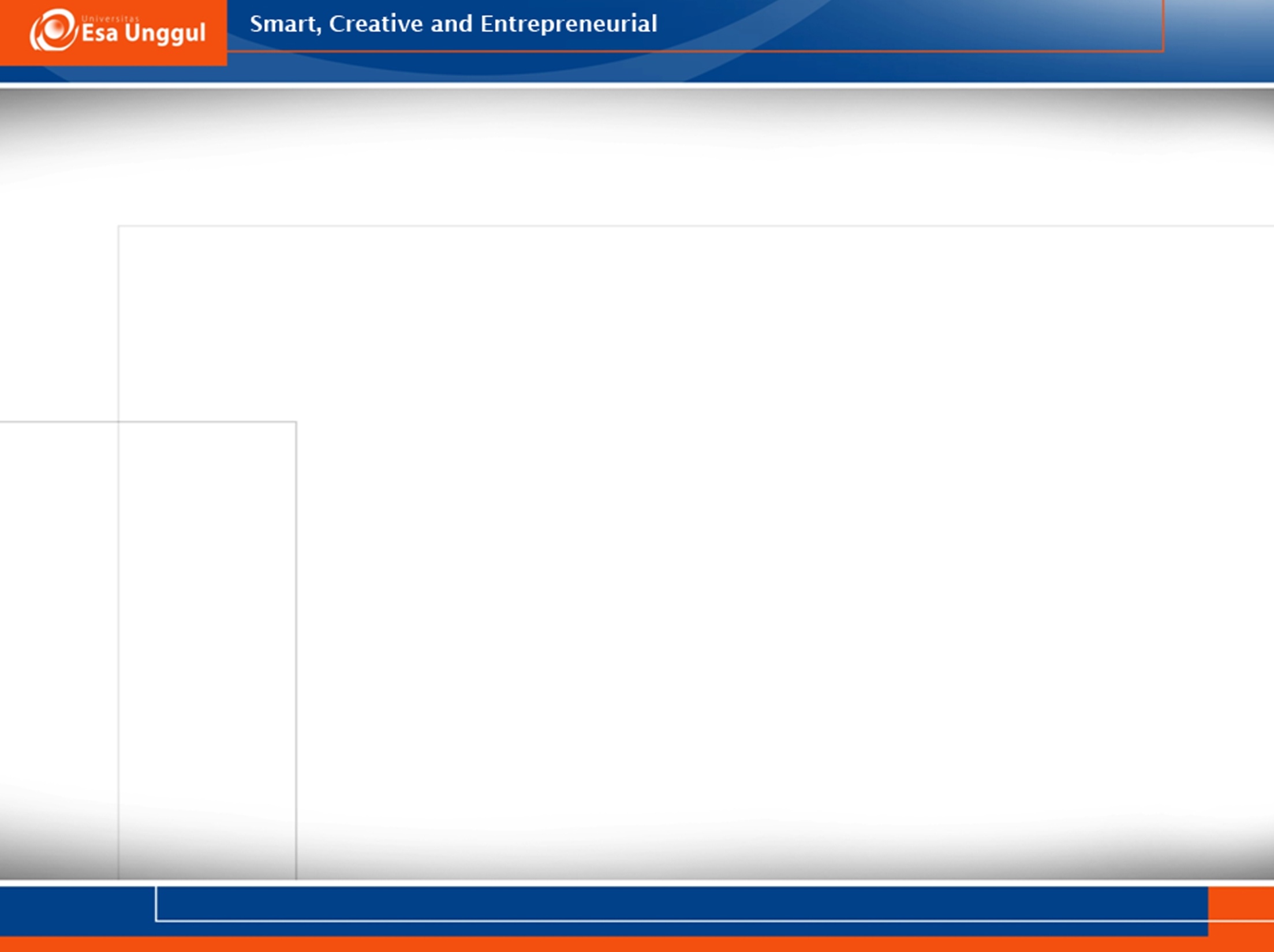 ORGANISASI
Setiap bentuk persekutuan antar 2 orang/lebih yg bekerjasama utk tugas bersama & terikat secara formal yg terdapat hubungan antar seseorang/kelompok pimpinan dan buruh (Siagian. P, 1997)
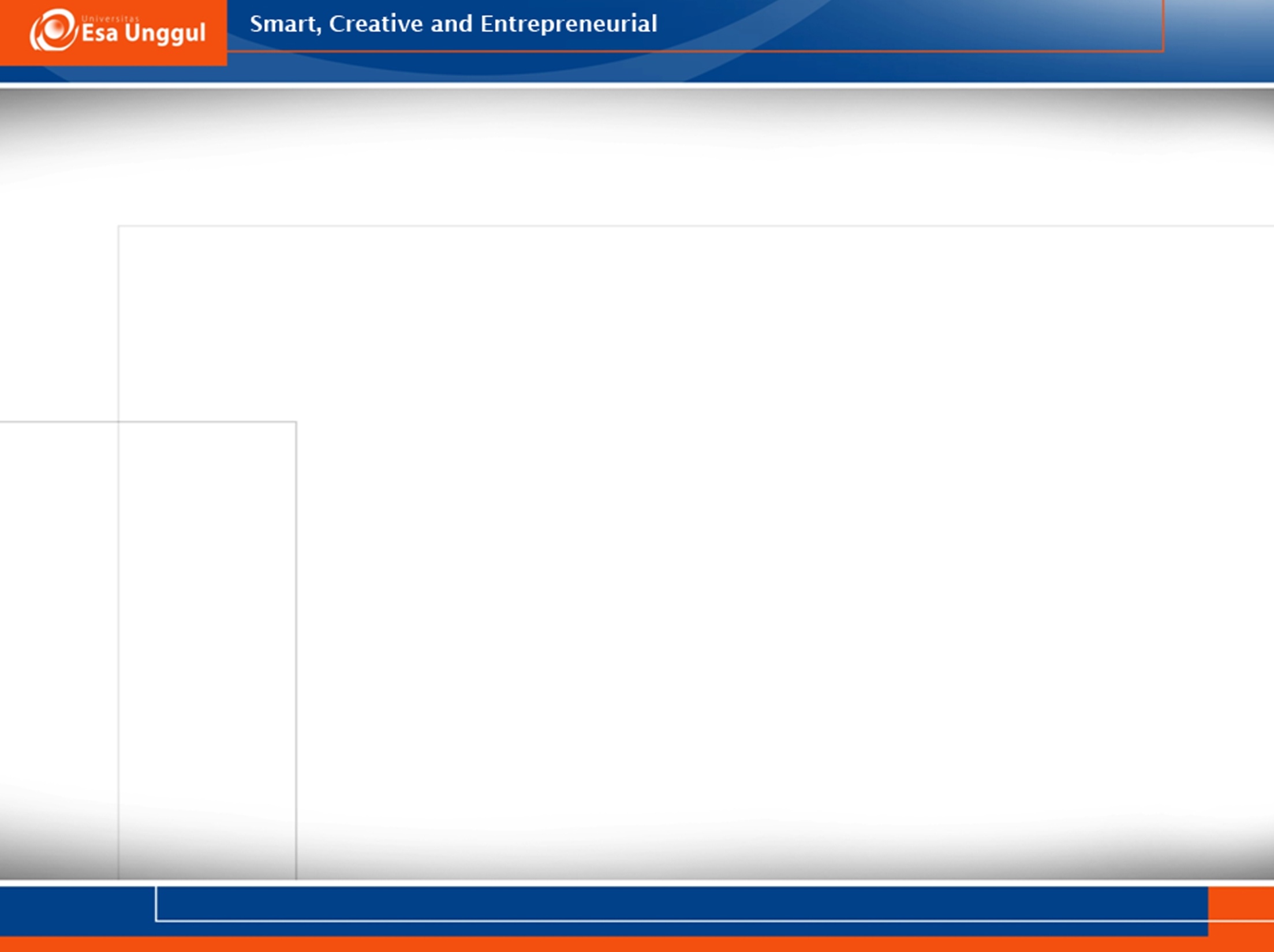 ORGANISASI: 
wadah kerjasama
proses kerjasama
tata cara staf mencapai tujuan
alat pimpinan
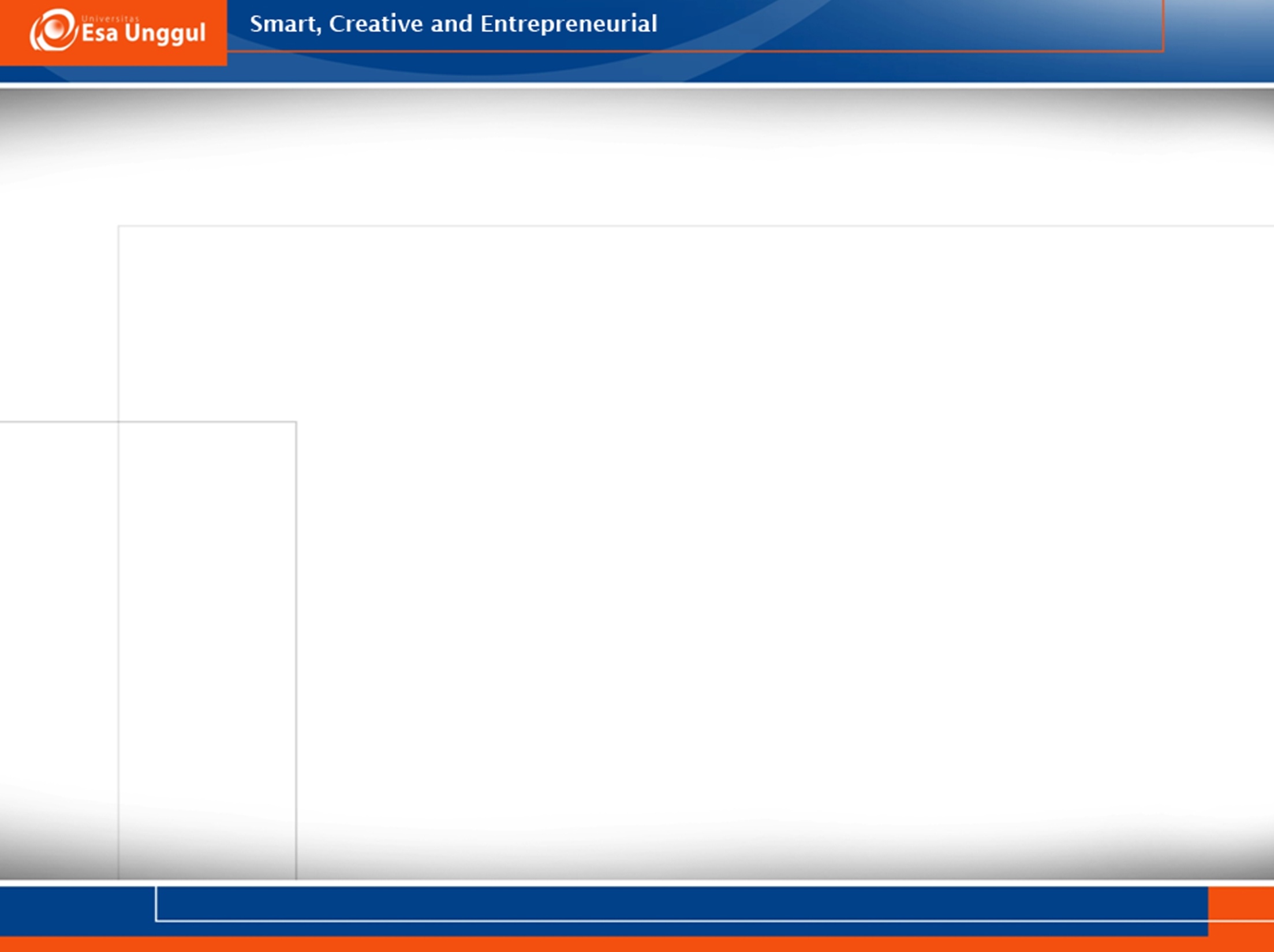 FUNGSI ORGANISASI
WADAH
	Kegiatan administrasi dan manajemen dijalankan secara statis
PROSES
Interaksi antara orang sbg anggota organisasi itu secara dinamis. 
Hub formal: St.Org
Hub Informal: personal relation, kesamaan keahlian, kepentingan
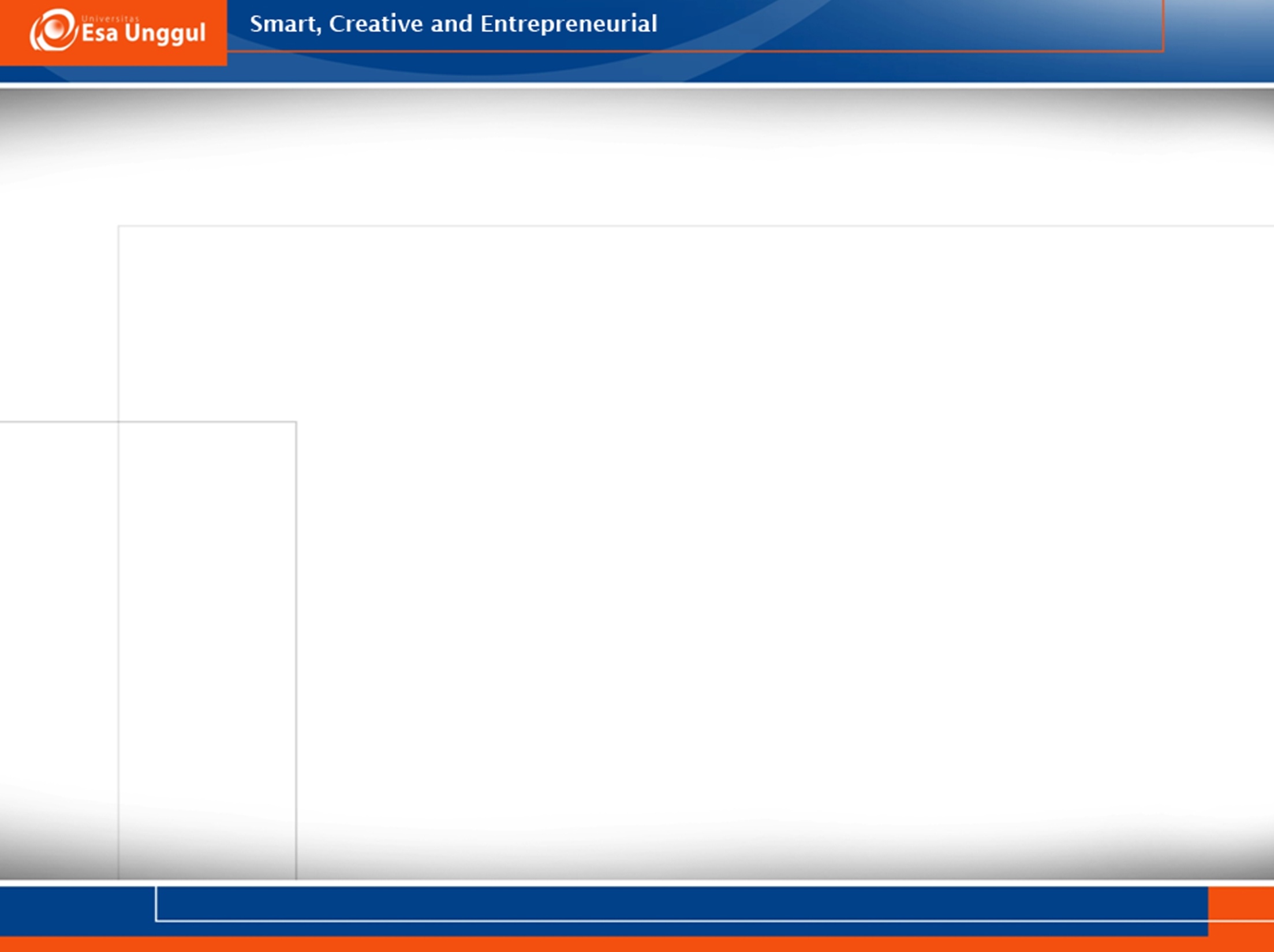 PENGORGANISASIAN
Membagi/mengalokasi sumber daya  tujuan dlm perencanaan
Memerlukan pemahaman konsep dari staf, pembagian tugas termasuk penyediaan sumber daya lain.
Pembahasan tentang:
hakiki organisasi
sifat organisasi
peranan manusia dalam organisasi
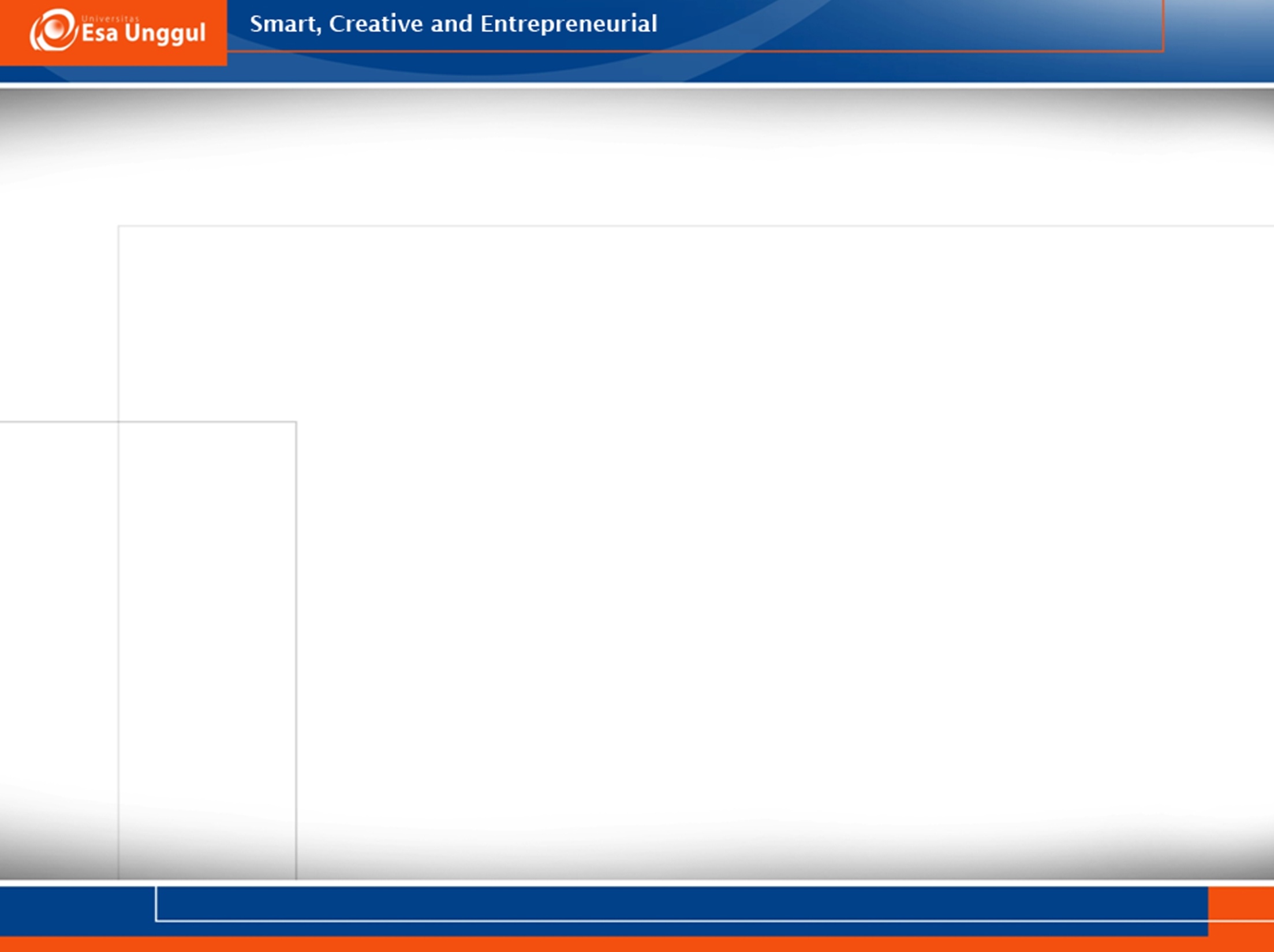 PENGORGANISASIAN
“Organizing is the management function of distributing or allocating resources forward the accomplishment of the objectives defined the plan” (Huffman, 1994)
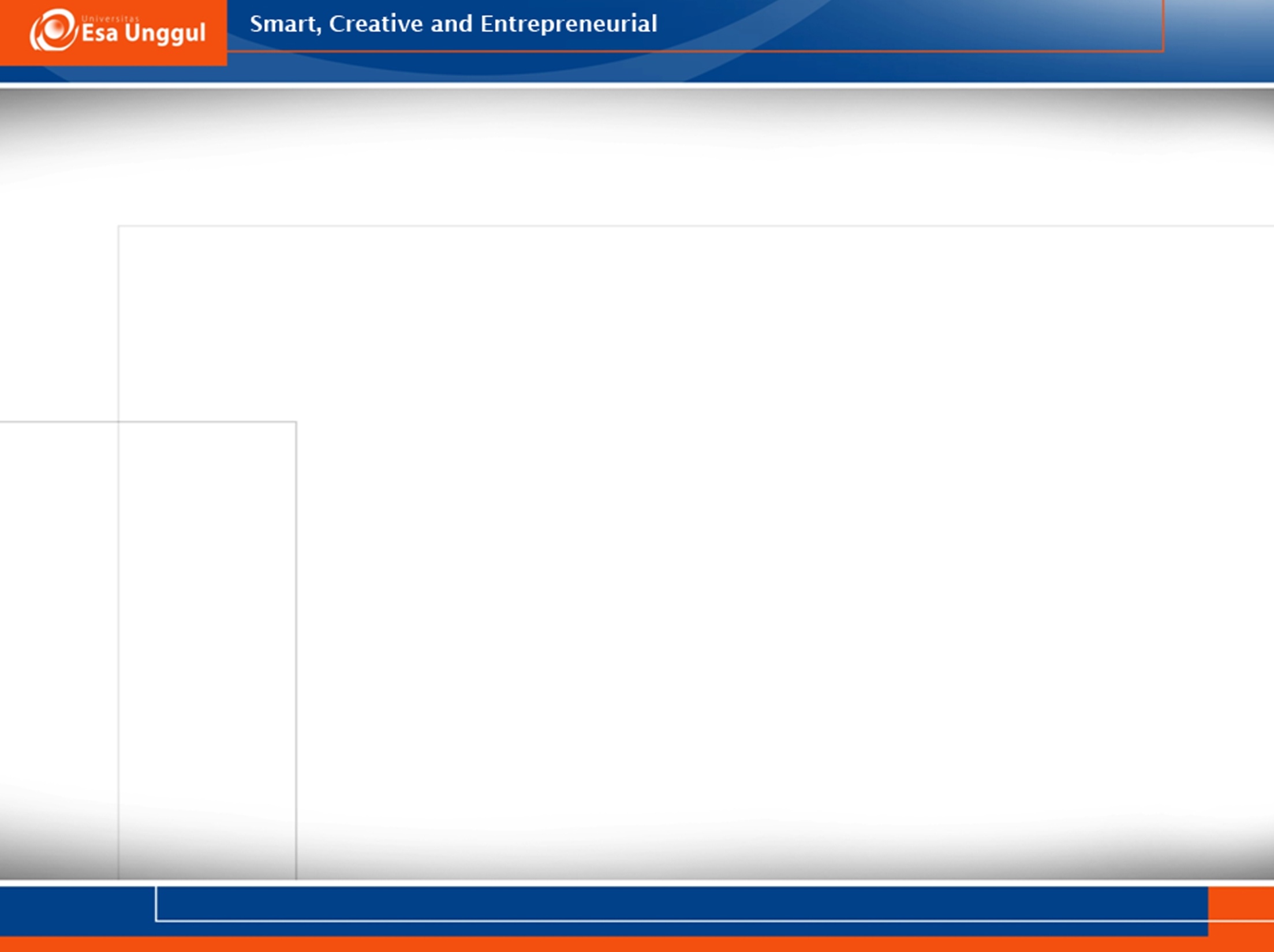 PENGORGANISASIAN  
	Keseluruhan proses pengelompokan orang, alat, tugas, tg jwb, wewenang sedemikian rupa shg tercipta suatu kesatuan dlm rangka pencapaian tujuan yg ditetapkan (Siagian, 1997)
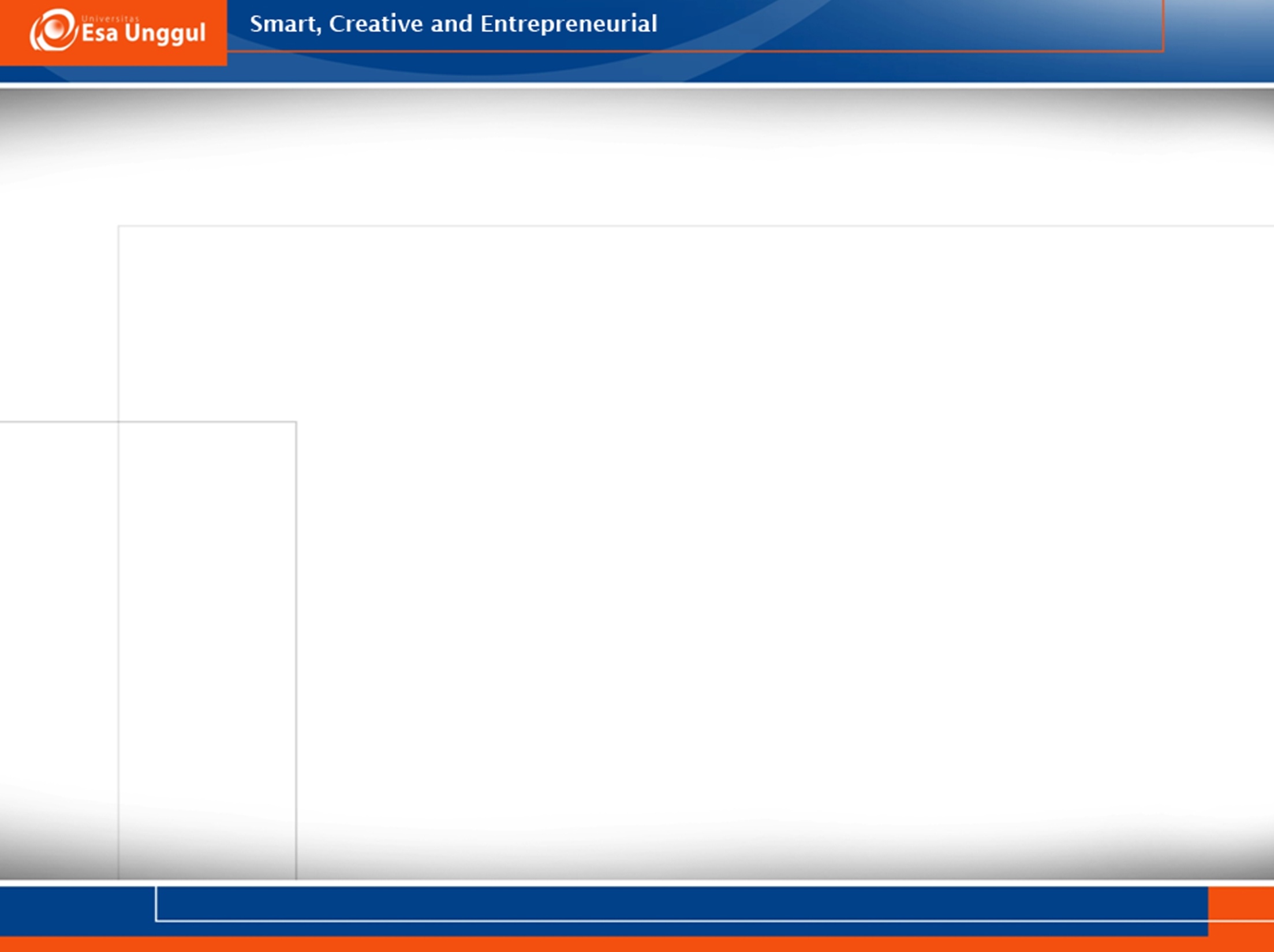 FUNGSI PENGORGANISASIAN
Alat : memadukan (sinkronisasi) semua kegiatan yg beraspek personil, finansial, material dan tata cara dalam rangka mencapai tujuan.
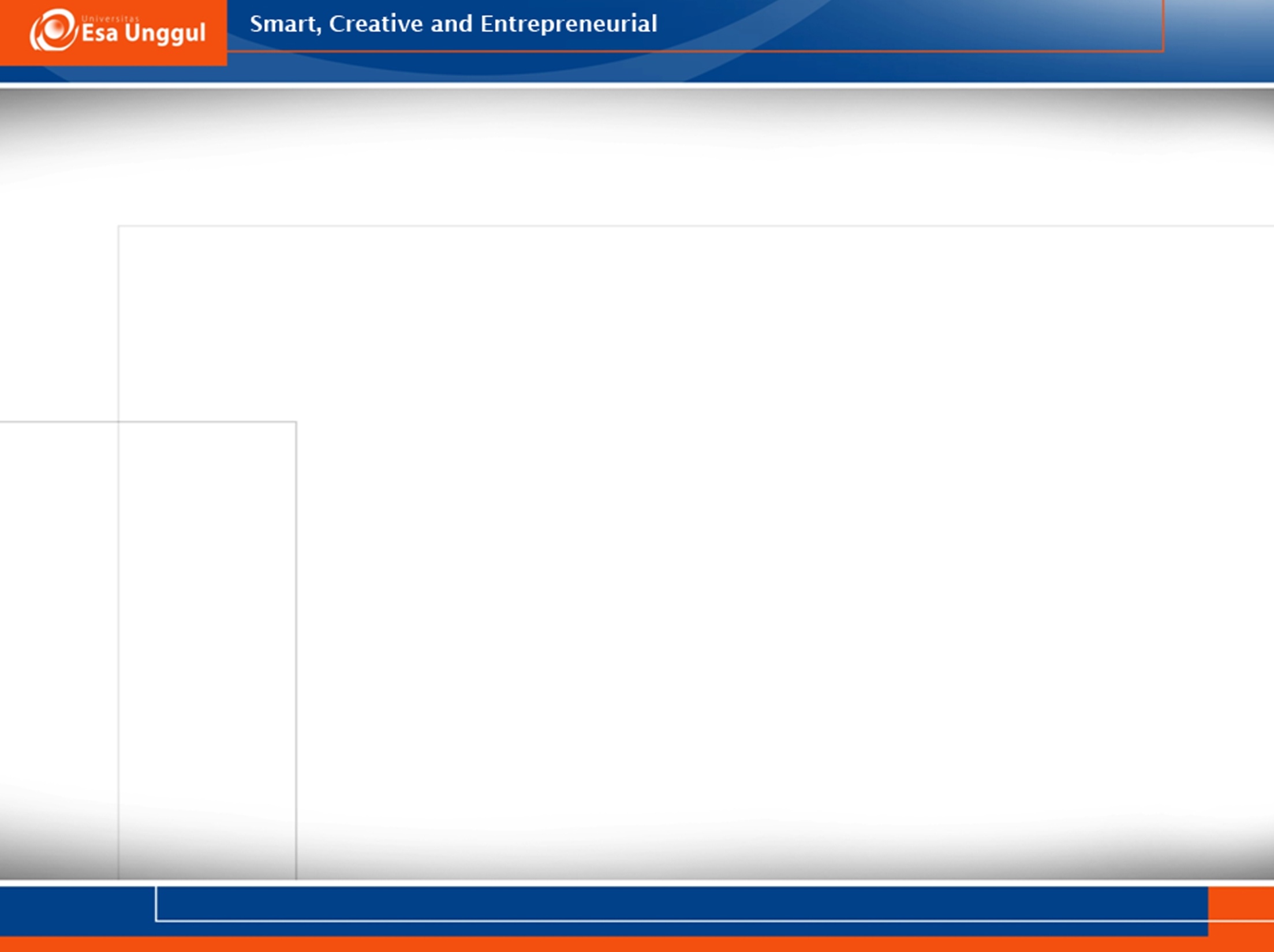 FUNGSI PENGORGANISASIAN
Untuk mengetahui:
Pembagian tugas perorangan/kelompok
Hub. organisatoris antar orang melalui kegiatannya
Pendelegasian wewenang
Pemanfaatan staf & fasilitas fisik
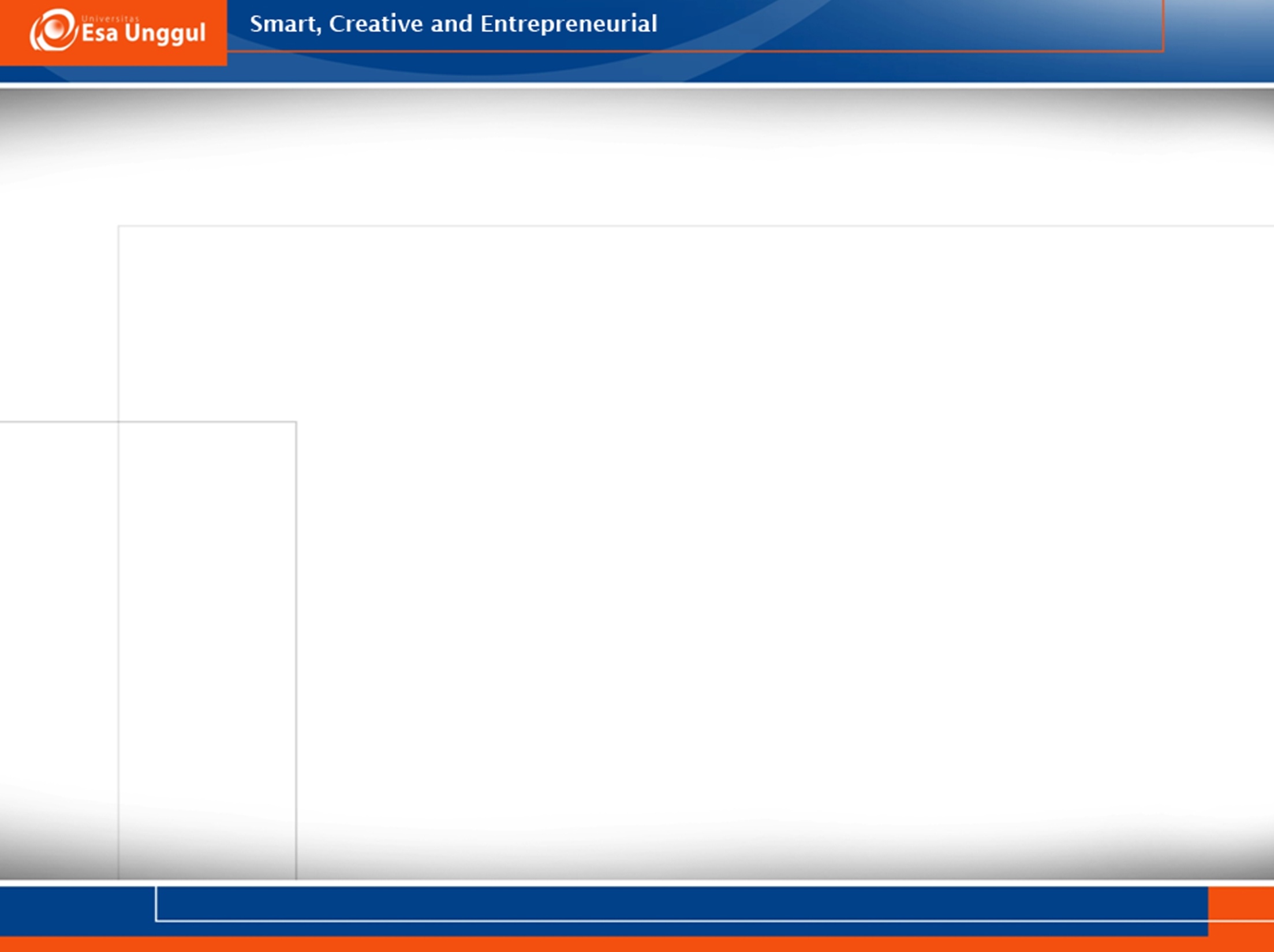 LANGKAH PENGORGANISASIAN
Tujuan dipahami oleh staf
Membagi habis pekerjaan 
Menggolongkan kegiatan pokok (apa yg harus dikerjakan)
Menetapkan berbagai kewajiban staf & menyediakan fasilitas yg diperlukan
Penugasan personil yg cakap (mampu?)
Mendelegasikan wewenang
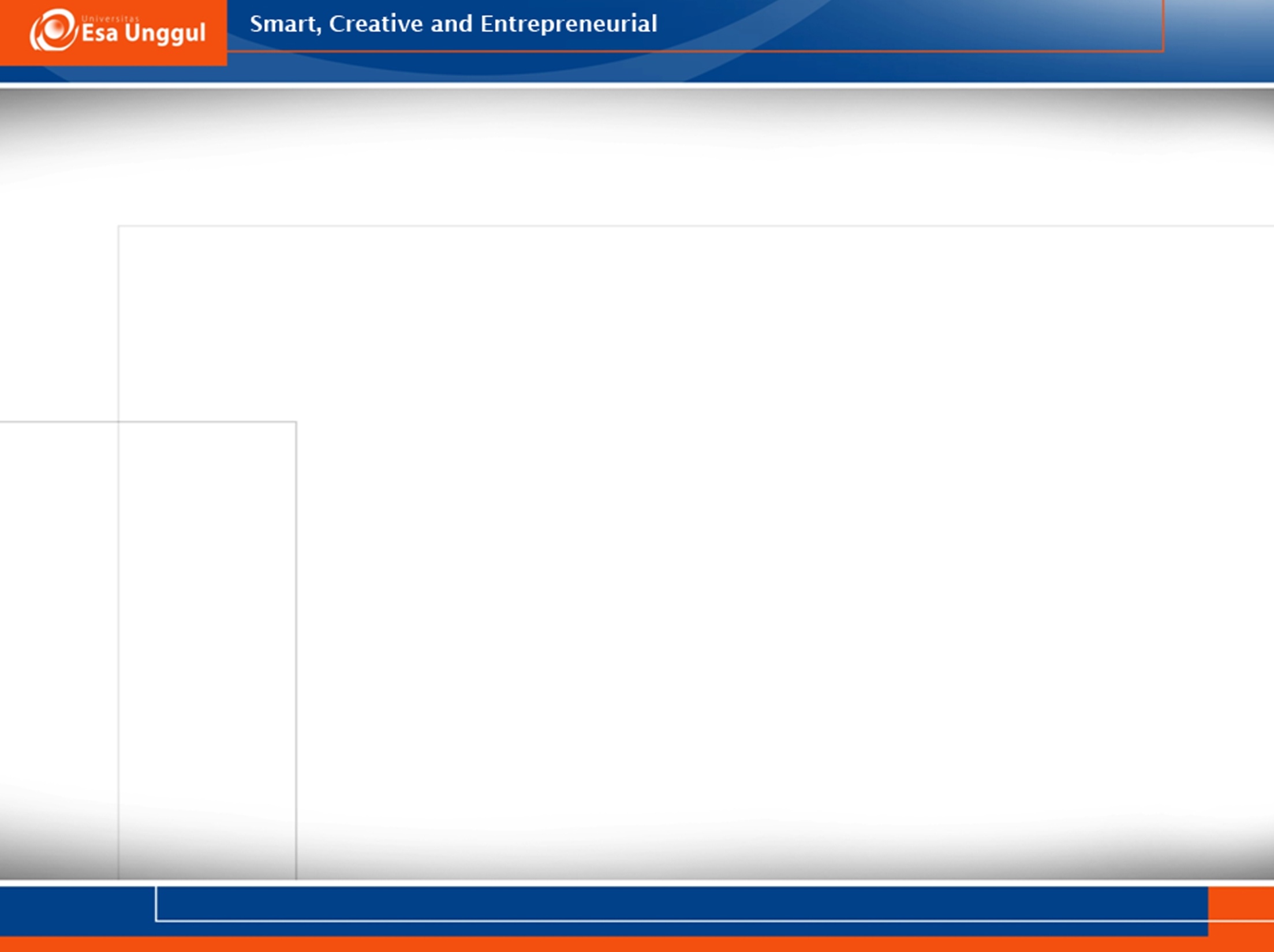 ORGANISASI YANG BAIK
struktur sederhana
relatif permanen
jaminan jabatan (tdk semena-mena)
balas jasa setimpal
penempatan sesuai keahlian
tujuan jelas
dipahami setiap orang
diterima setiap orang
kesatuan arah
kesatuan perintah
keseimbangan w & tg jwb
pembagian tugas, keahlian
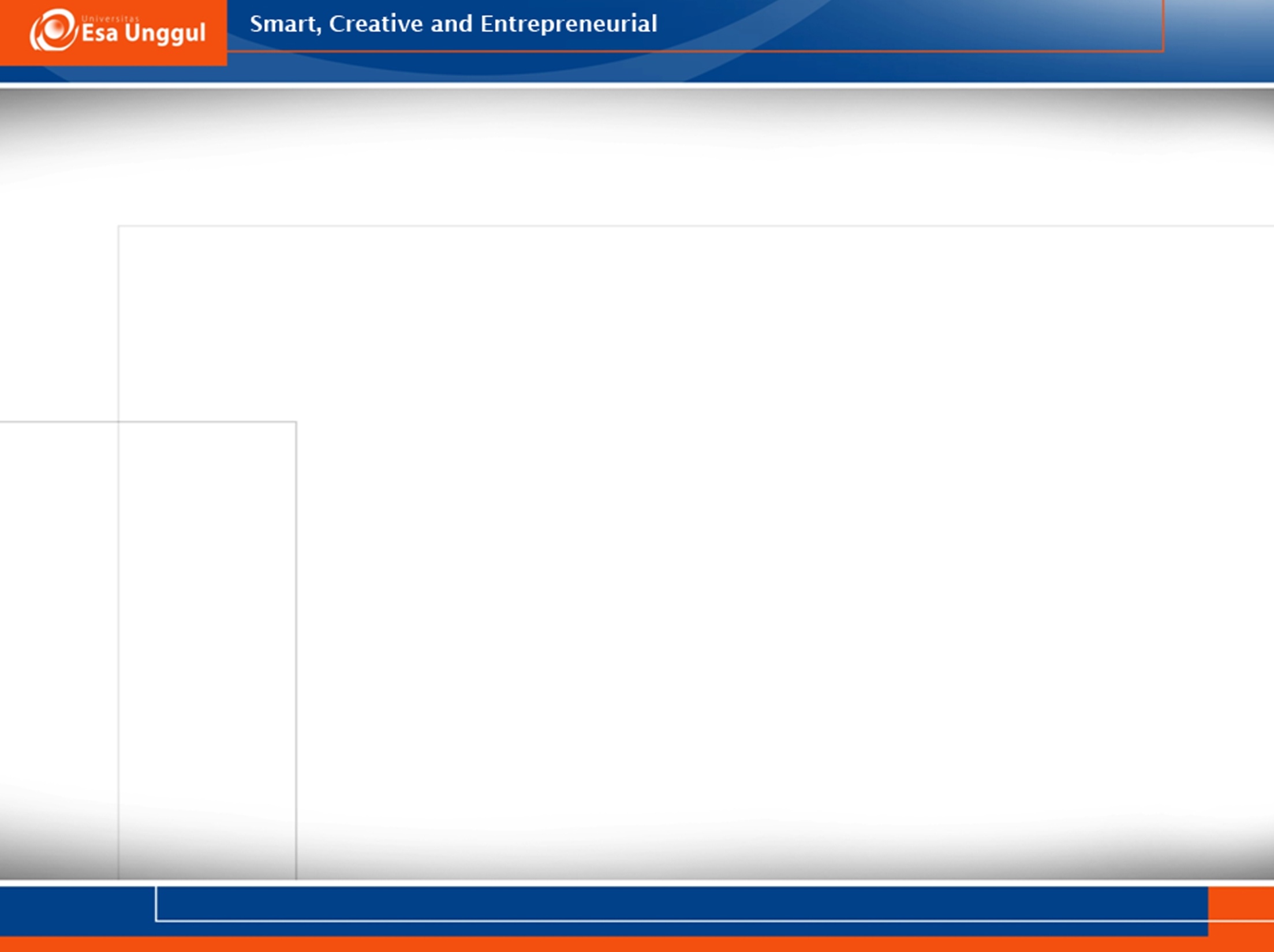 WEWENANG  
	Hak seseorang menyuruh/melarang orang lain bertindak, menggunakan sesuatu sumber atau alat
TG-JAWAB
	Kewajiban utk melakukan tugas & menggunakan alat yg telah dipercayakan seseorang kepadanya
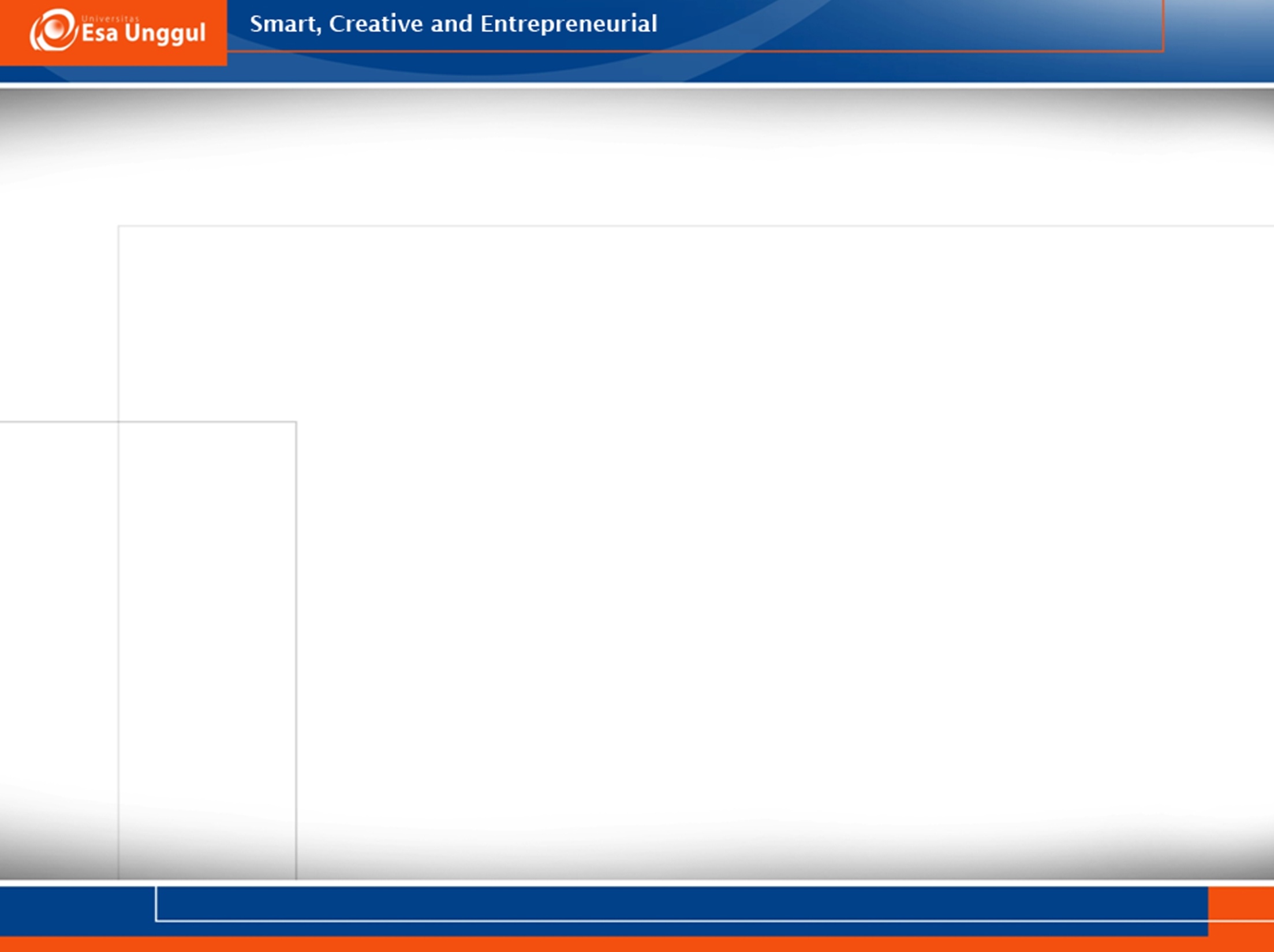 TUGAS 1
Identifikasi jenis-jenis kegiatan yang ada di UK RMIK
Buat kerangka pendekatan sistem (input, proses, output) dari setiap kegiatan tersebut